“Big Idea” Question
Intro
Review Concepts
Check-In Questions
Teacher Engagement
Vocabulary
Student-Friendly Definition
Examples & Non-Examples
Frayer Model
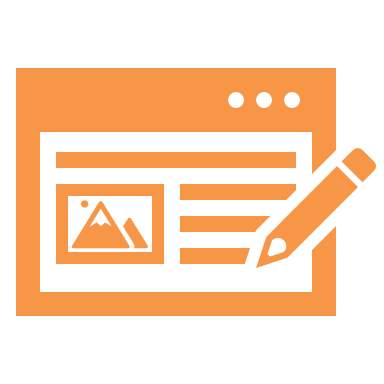 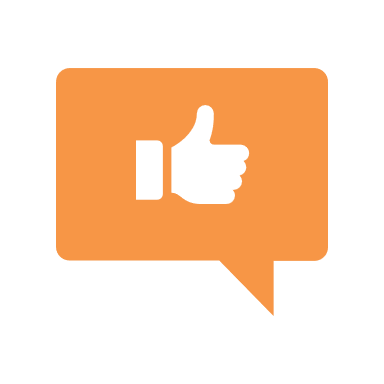 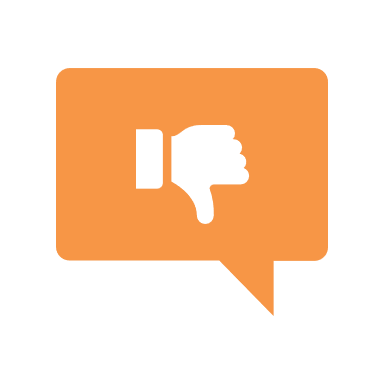 Simulation/Activity
[Speaker Notes: OK everyone, get ready for our next lesson.  Just as a reminder, these are the different components that our lesson may include, and you’ll see these icons in the top left corner of each slide so that you can follow along more easily!]
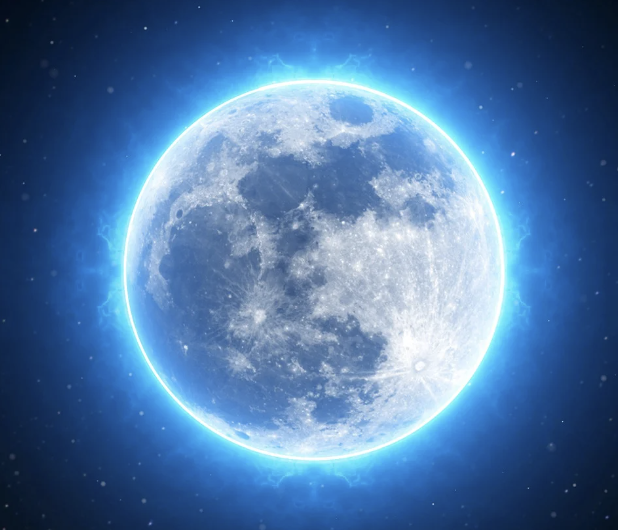 Intro
Moon
[Speaker Notes: Today, we will learn about the term, moon.]
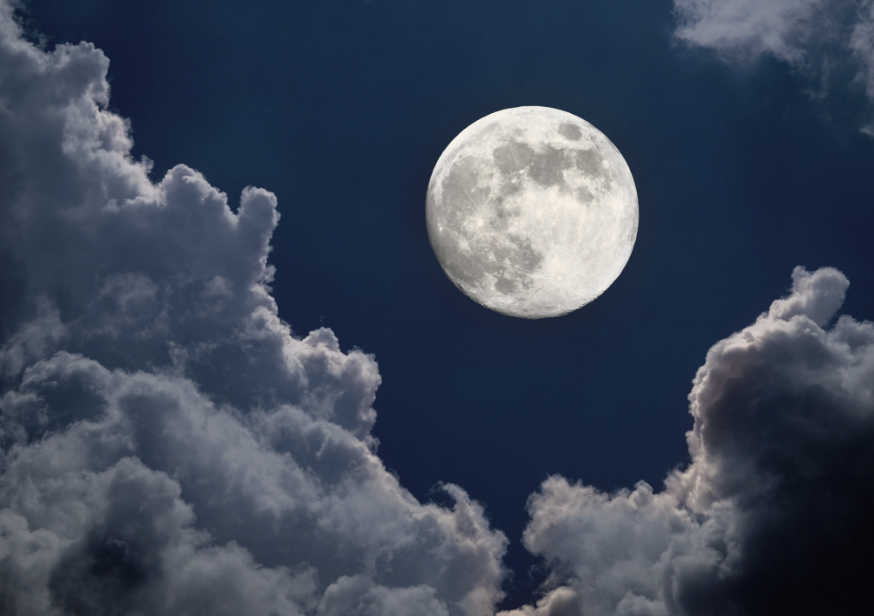 Big Question: How does the moon's presence in the night sky affect the Earth, our daily activities, and the behavior of living things?
[Speaker Notes: Our “big question” is: How does the moon's presence in the night sky affect the Earth, our daily activities, and the behavior of living things?
[Pause and illicit predictions from students.]

I love all these thoughtful scientific hypotheses!  Be sure to keep this question and your predictions in mind as we move through these next few lessons, and we’ll continue to revisit it.]
Demonstration
TEACHER DIRECTIONS:
Before viewing: Ask students what they already know about moon. Tell students today they will be learning about moons.

During: As students are watching the demonstration, emphasize that as the moon goes around the “Earth” different parts of it are lit up by the “sun,” which creates the phases of the moon. 

After: Tell students that today they will be learning more about moons.
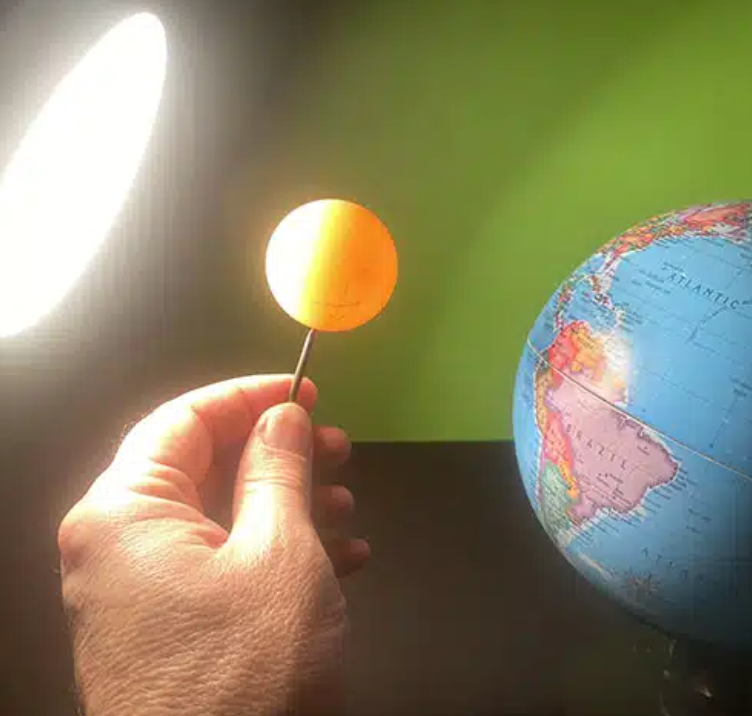 [Speaker Notes: Materials needed:
Flashlight
Small ball (tennis ball or Styrofoam ball)
Procedure:
Begin by explaining the roles of the Sun, Earth, and Moon in the solar system. Emphasize that the Moon orbits around the Earth.
Turn off the classroom lights to create a dim environment resembling space.
Hold the flashlight in your hand and turn it on to represent the Sun. Hold it stationary in the center of the room or at one end of the room.
Give a small ball to one student, representing the Moon. Ask the student to stand at a distance from the flashlight.
Instruct the student to slowly move around the flashlight while keeping the ball facing the flashlight. This represents the Moon orbiting the Earth.
While the student is moving, explain that the Moon takes about 27.3 days to complete one orbit around the Earth.
Emphasize that as the Moon orbits, different portions of it are illuminated by the Sun, creating the phases of the Moon.
Demonstrate different moon phases by adjusting the position of the ball relative to the light source. For example, show a full moon when the ball is on the opposite side of the flashlight from the Earth.
Allow other students to take turns being the Moon and orbiting around the "Earth" with the flashlight.
Conclude by summarizing the key points and reinforcing the idea that moons are natural objects that orbit planets in the solar system.]
[Speaker Notes: Now, let’s pause for a moment to check your understanding.

Feedback: By providing a lot of opportunities to respond throughout demonstration you helped ensured that your students are grasping this new content.]
[Speaker Notes: Before we move on to our new vocabulary term, let’s review some other words & concepts that you already learned and make sure you are firm in your understanding. 

Feedback: Reviewing key background knowledge helps lay the context and sets the students up to make sense of the new content you are introducing, it also reinforces previously learned material.]
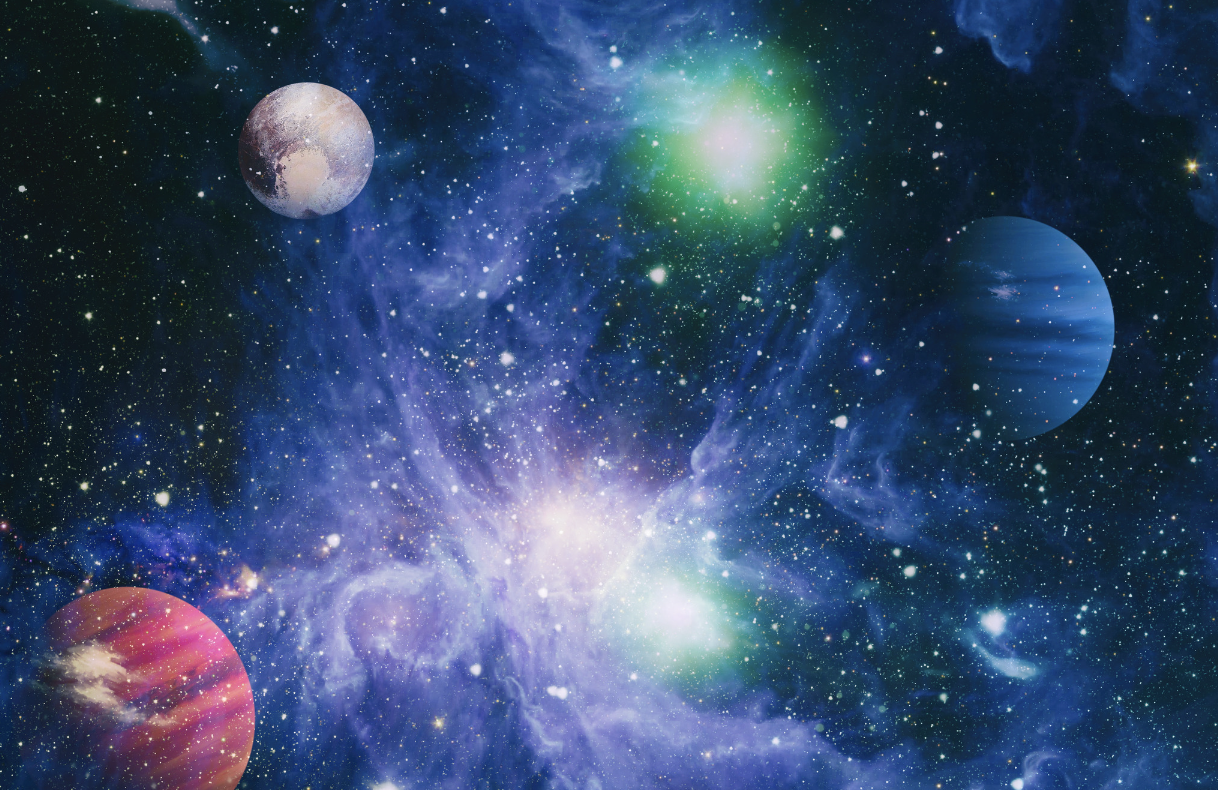 Celestial: anything in outer space
[Speaker Notes: Celestial: anything in outer space]
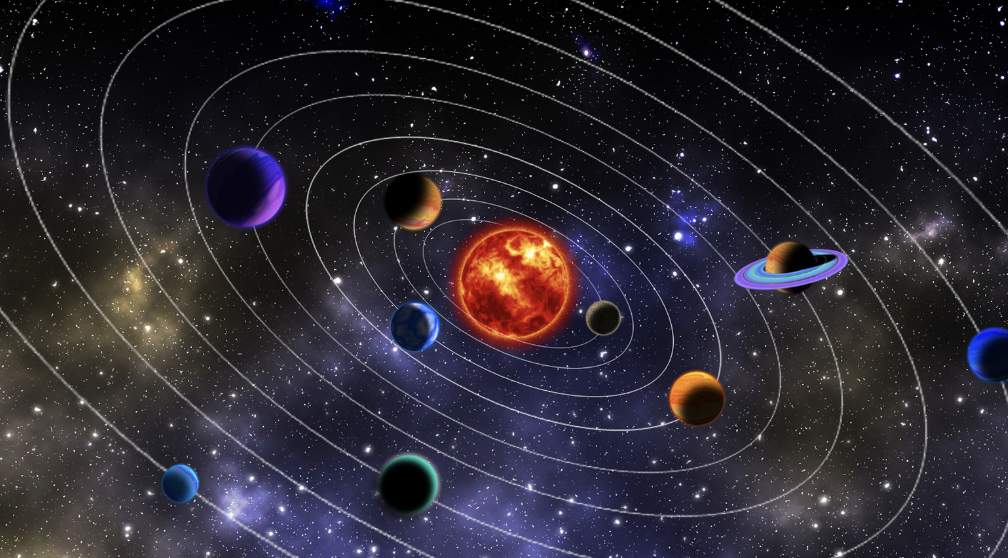 Solar System: a group of planets, moons, and other celestial objects that travel around a star.
[Speaker Notes: Solar System: a group of planets, moons, and other celestial objects that travel around a star.]
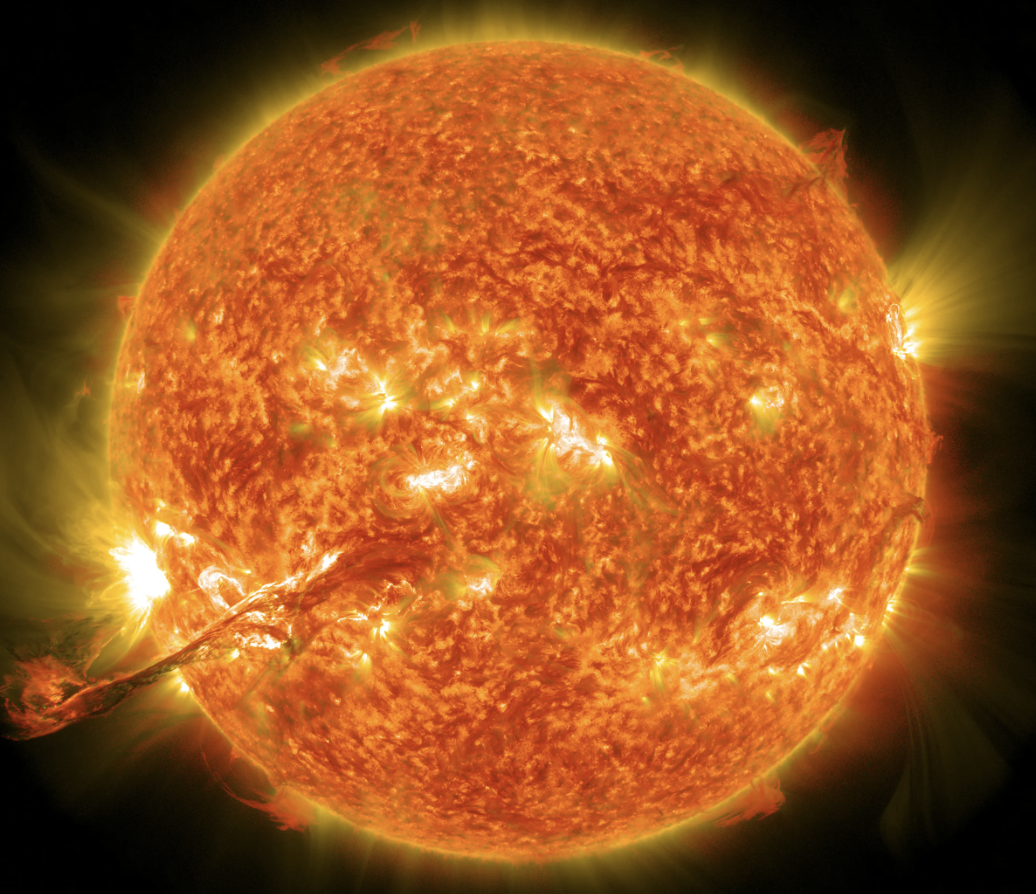 Sun: a hot, bright star that is the center of our solar system.
[Speaker Notes: Sun: a hot, bright star that is the center of our solar system.]
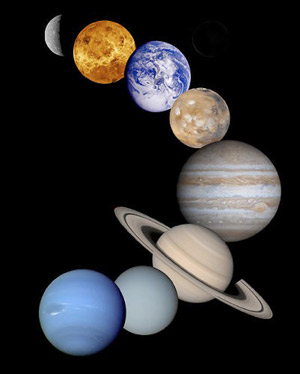 Planet: a big ball of rock or gas that goes around a star
[Speaker Notes: Planet: a big ball of rock or gas that goes around a star

Feedback: Definitions don't always make a lot of sense for students, so the use of clear language is an important strategy.]
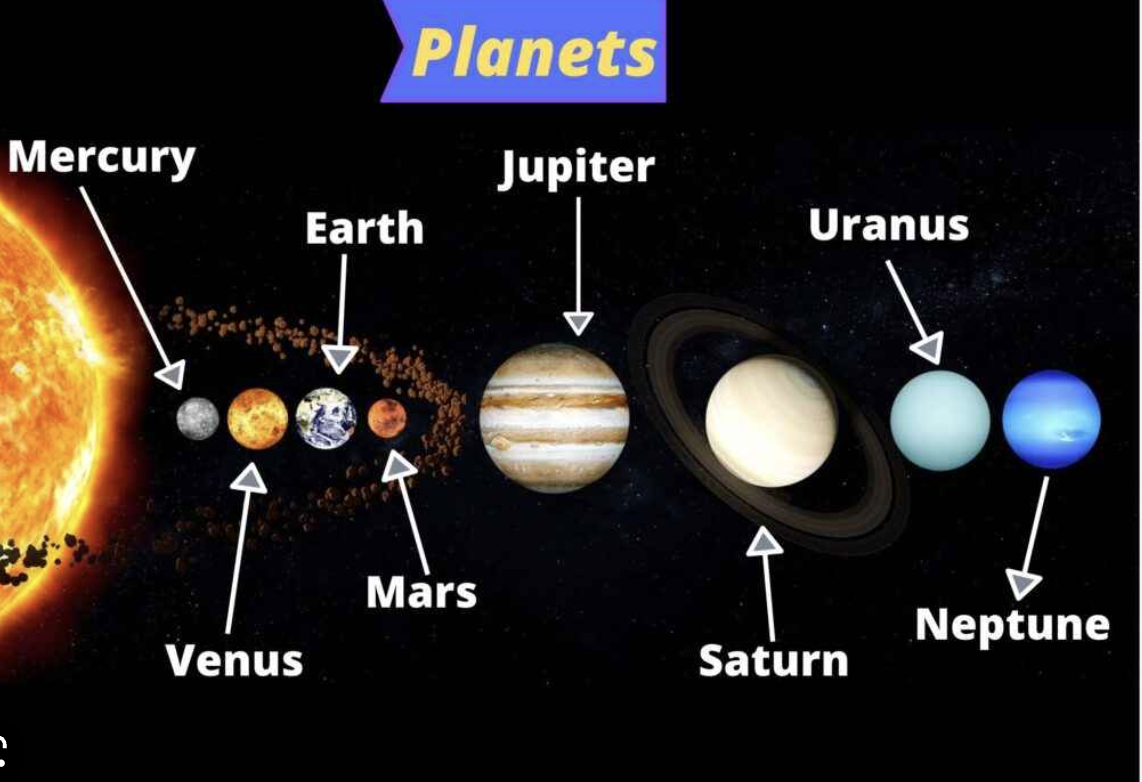 [Speaker Notes: Our solar system has 8 planets that go around the sun. Mercury, Venus, Earth, Mars, Jupiter, Saturn, Uranus, Neptune]
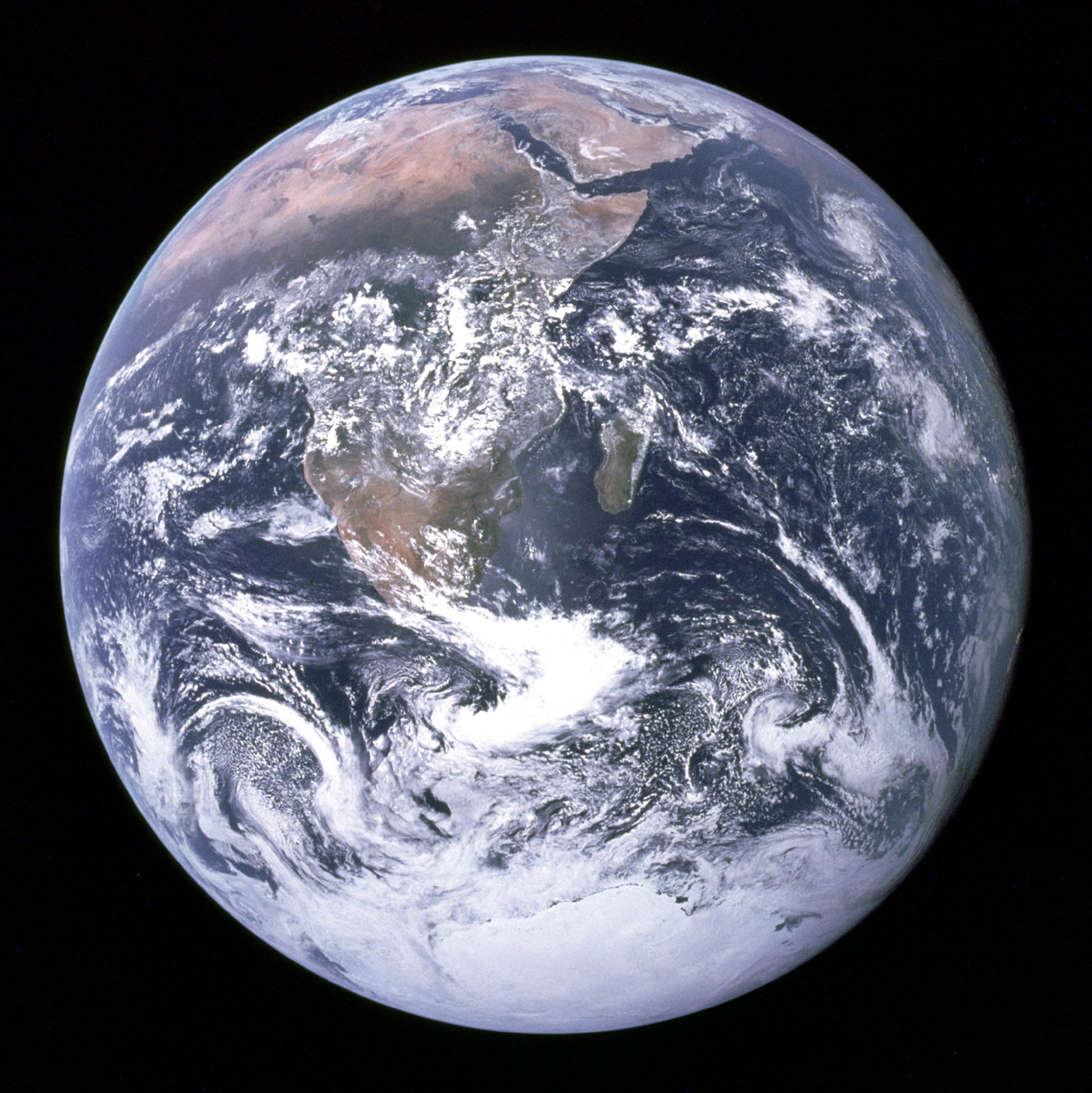 Earth: an inner planet
[Speaker Notes: Earth is the 3rd planet from the sun. It is one of the inner planets. Its surface has mountains, valleys, canyons, plains, and more. Most of the surface is water.]
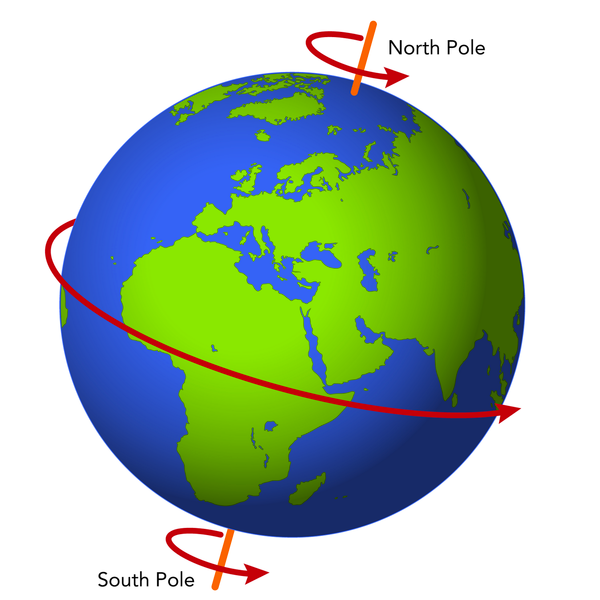 Axis: an imaginary straight line that goes through something and helps it spin or turn
[Speaker Notes: Axis: an imaginary straight line that goes through something and helps it spin or turn]
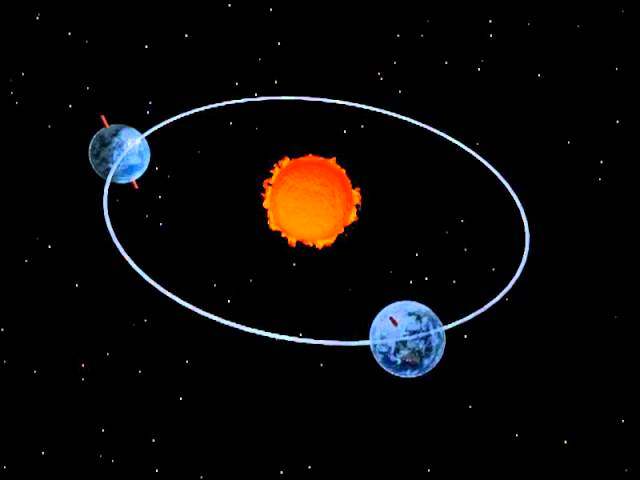 Revolution: movement of a planet around the sun
[Speaker Notes: Revolution is the movement of a planet around the sun.

Feedback: When providing more formal definitions and explicit content, it is helpful to provide students with cues so that they can be prepared and know what to expect.]
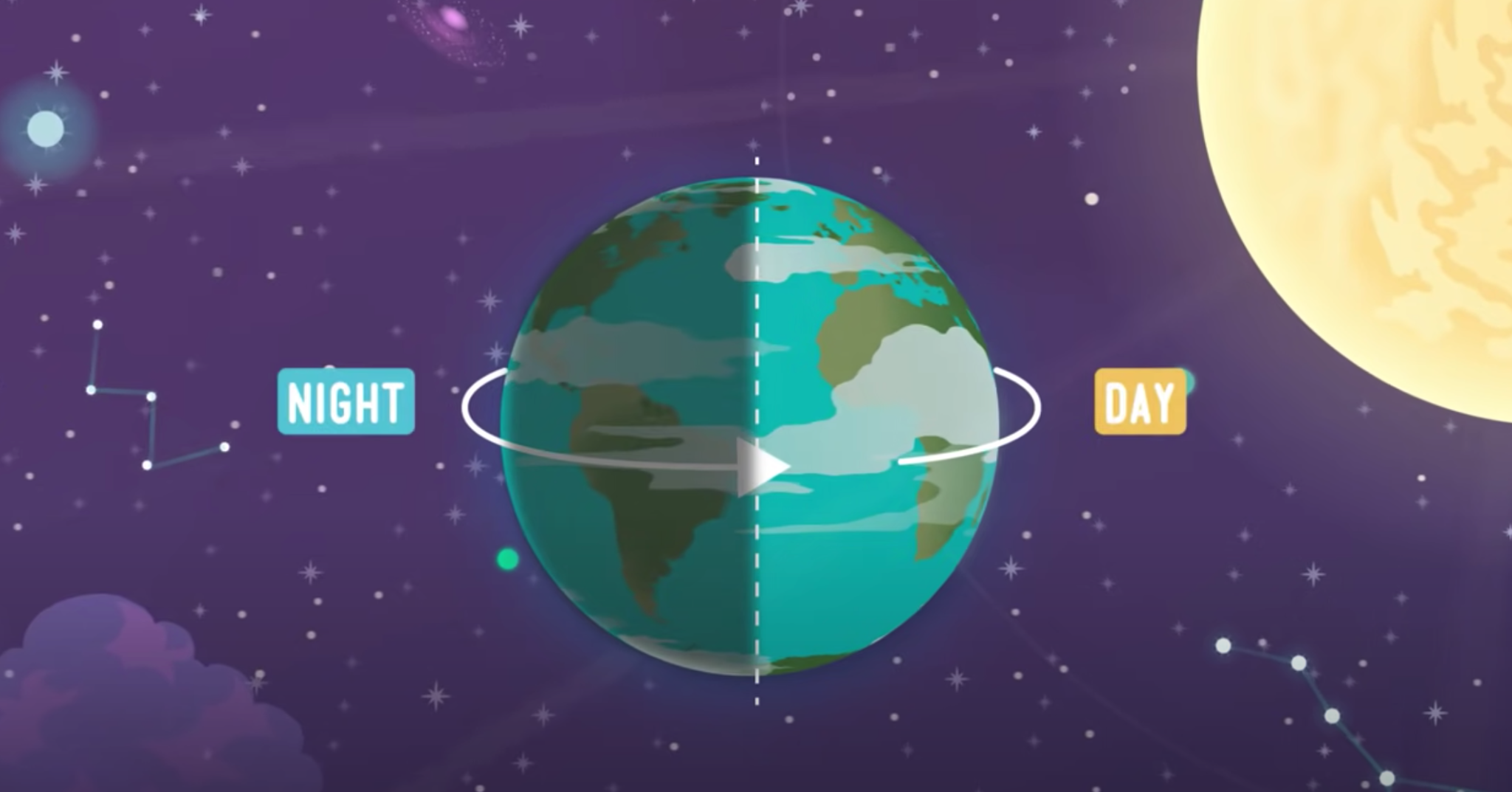 Rotation: the spinning of a celestial body around its own axis
[Speaker Notes: Rotation: the spinning of a celestial body around its own axis

Feedback: When providing more formal definitions and explicit content, it is helpful to provide students with cues so that they can be prepared and know what to expect.]
[Speaker Notes: Now, let’s pause for a moment to check your understanding.

Feedback: Ensure students participate in this portion of the lesson. Provide plenty of opportunities to respond and engage with the content.]
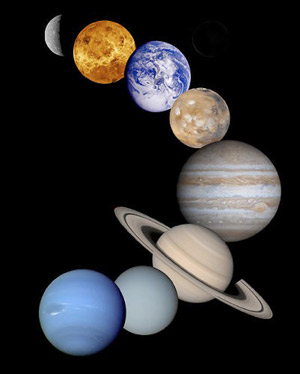 What is a planet?
[Speaker Notes: What is a planet? 

[A planet is a body or object in space that revolves around a star and has a spherical shape.]]
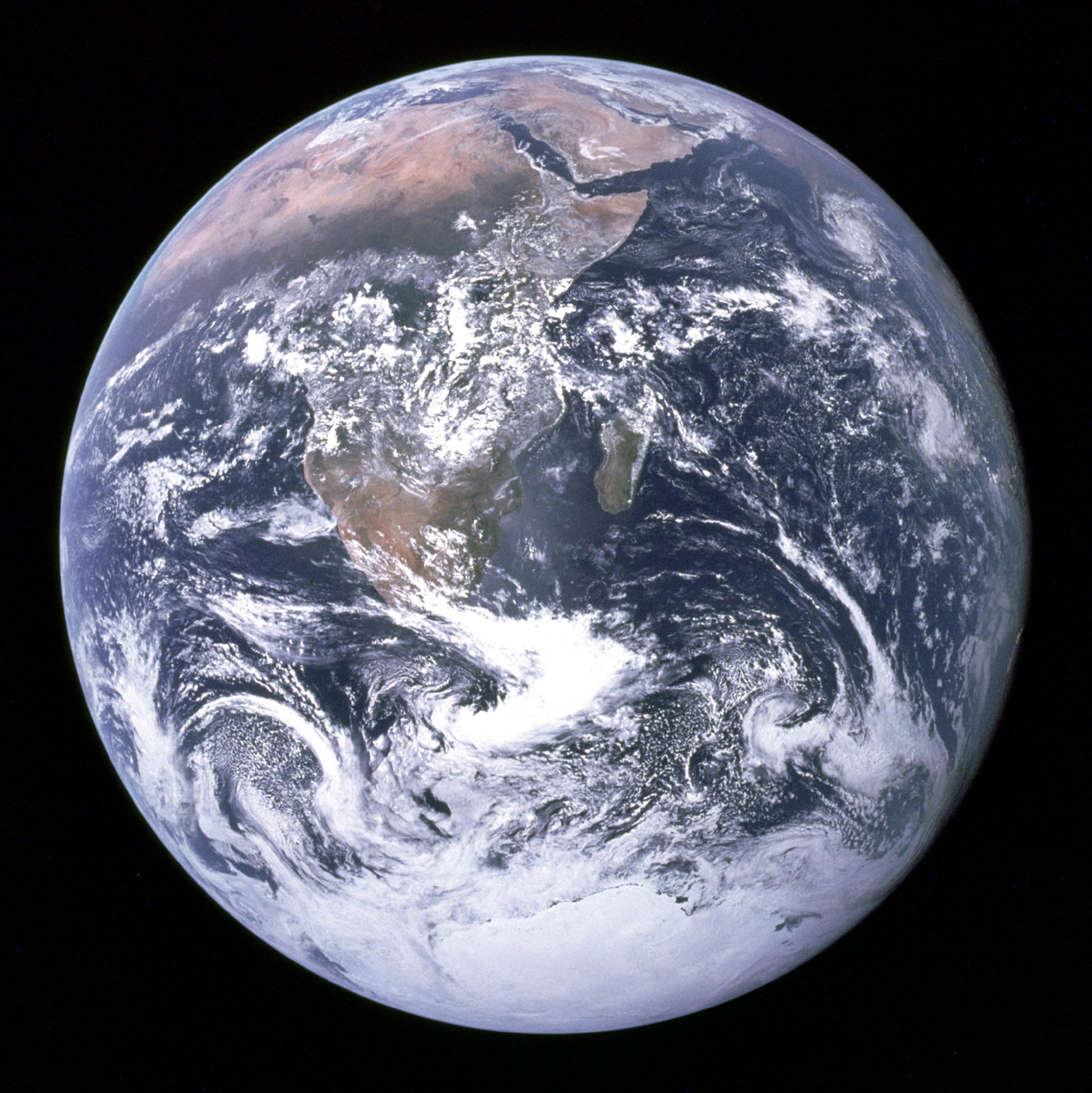 True or False: Earth is an outer planet.
[Speaker Notes: True or False: Earth is an outer planet. 

[False]]
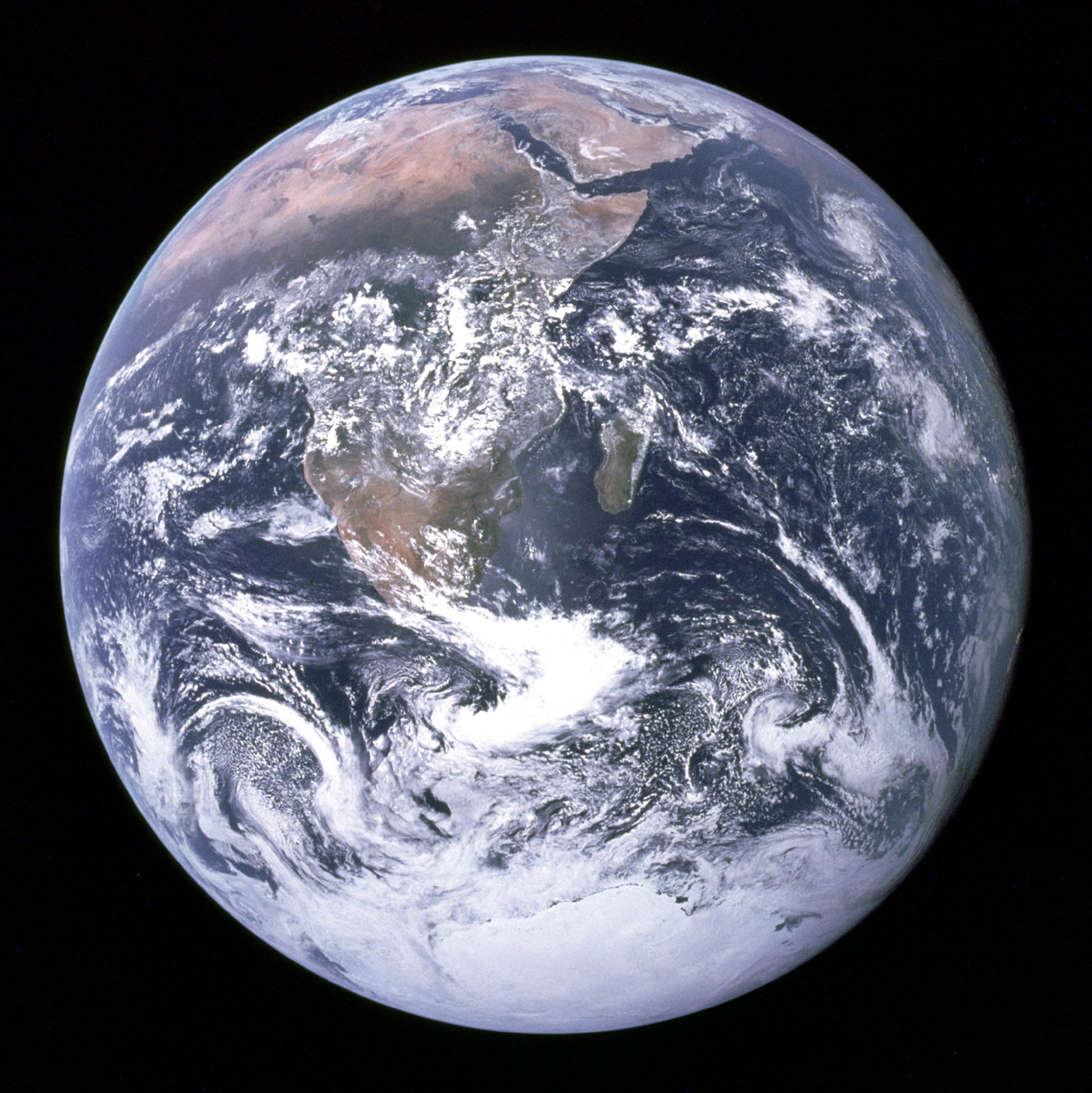 True or False: Earth is an outer planet.
[Speaker Notes: False: Earth is an INNER planet.]
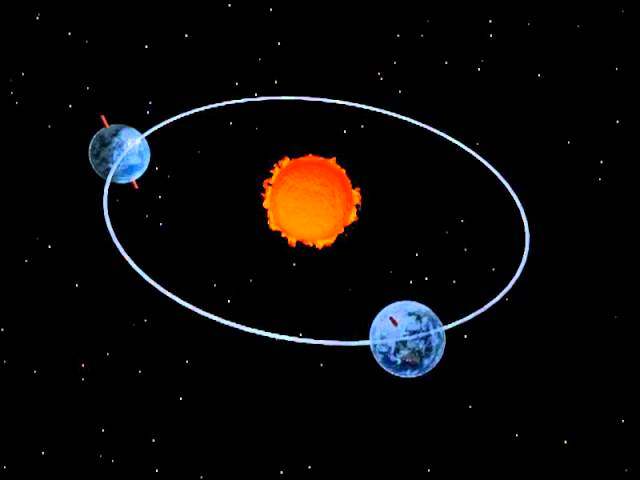 Revolution: movement of a planet around the        .
[Speaker Notes: Revolution is the movement of a planet around the            .]
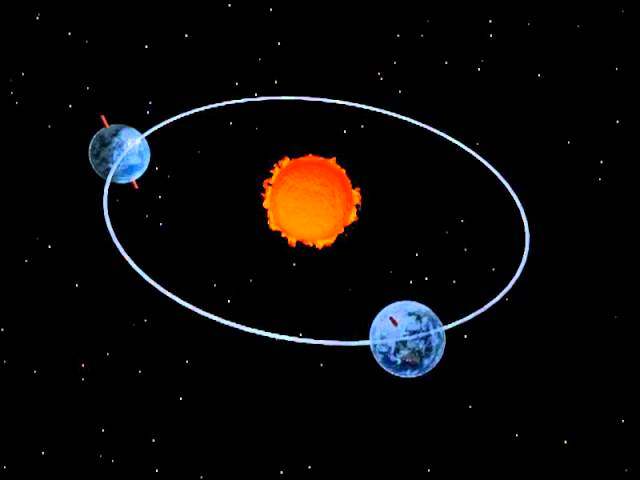 Revolution: movement of a planet around the sun.
[Speaker Notes: Revolution is the movement of a planet around the sun.

Feedback: When providing more formal definitions and explicit content, it is helpful to provide students with cues so that they can be prepared and know what to expect.]
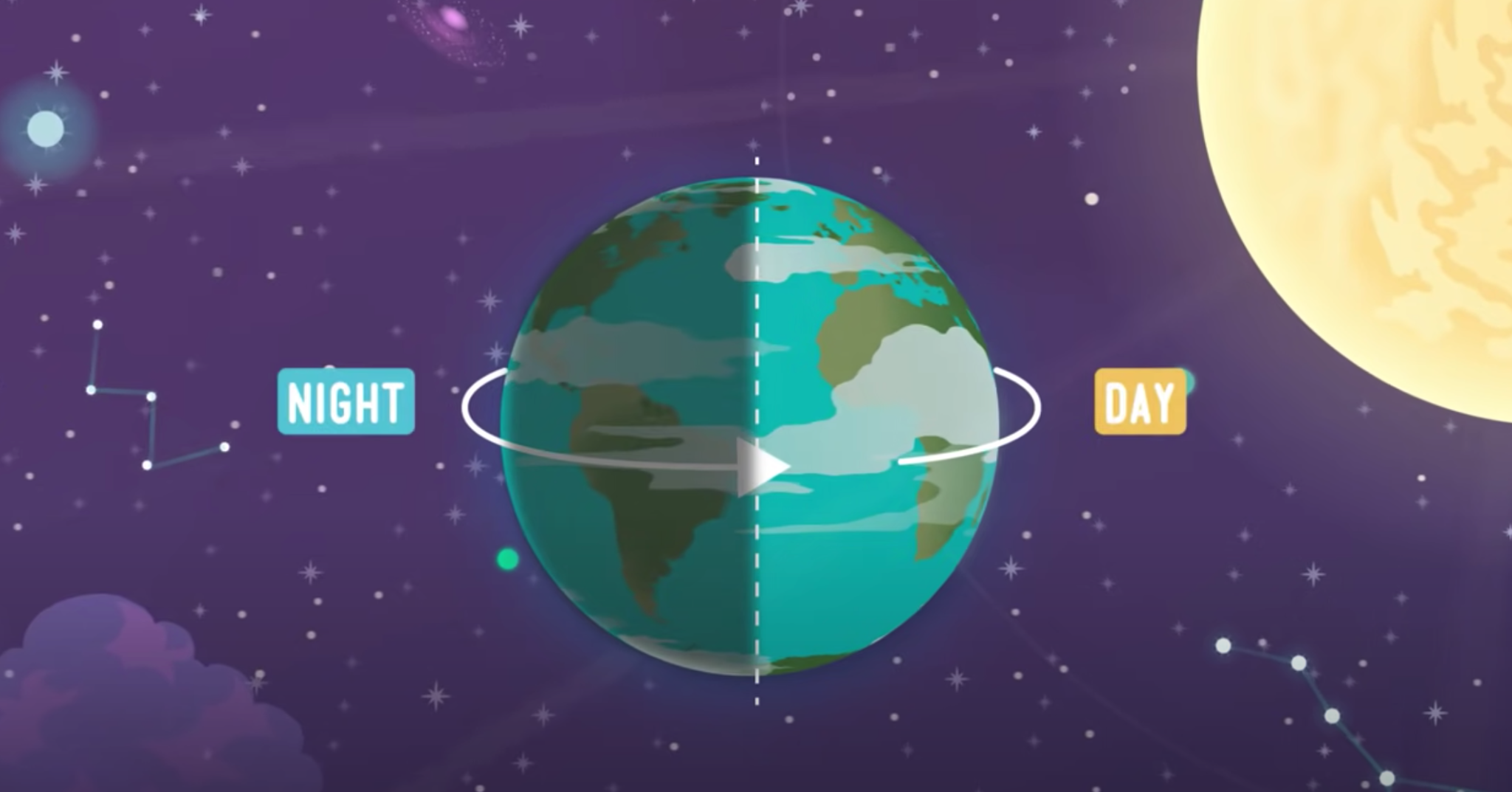 What is a rotation?
[Speaker Notes: What is a rotation?

[the spinning of a celestial body around its own axis]]
Moon
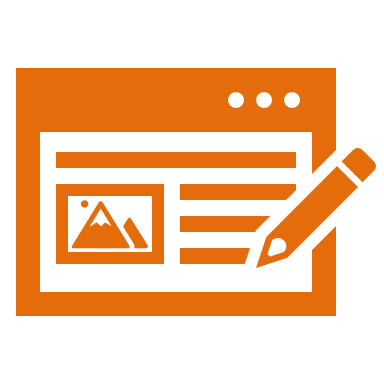 [Speaker Notes: Now that we’ve reviewed, let’s define our new term, moon.]
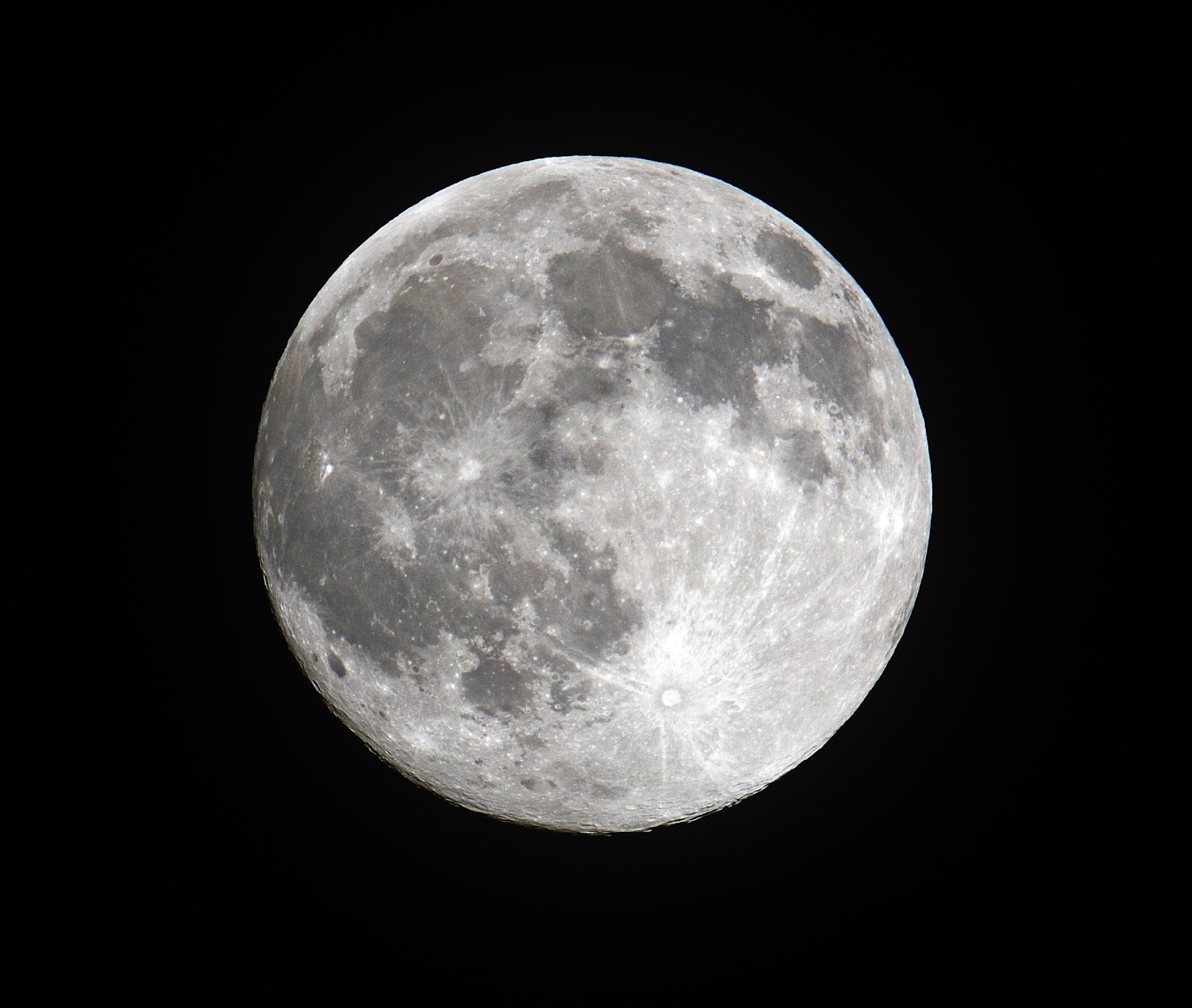 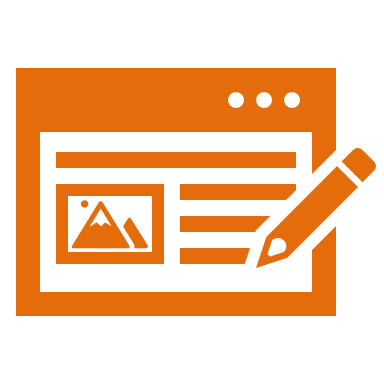 Moon: a natural object that goes around a planet
[Speaker Notes: Moon: a natural object that goes around a planet]
[Speaker Notes: Let’s check-in for understanding.]
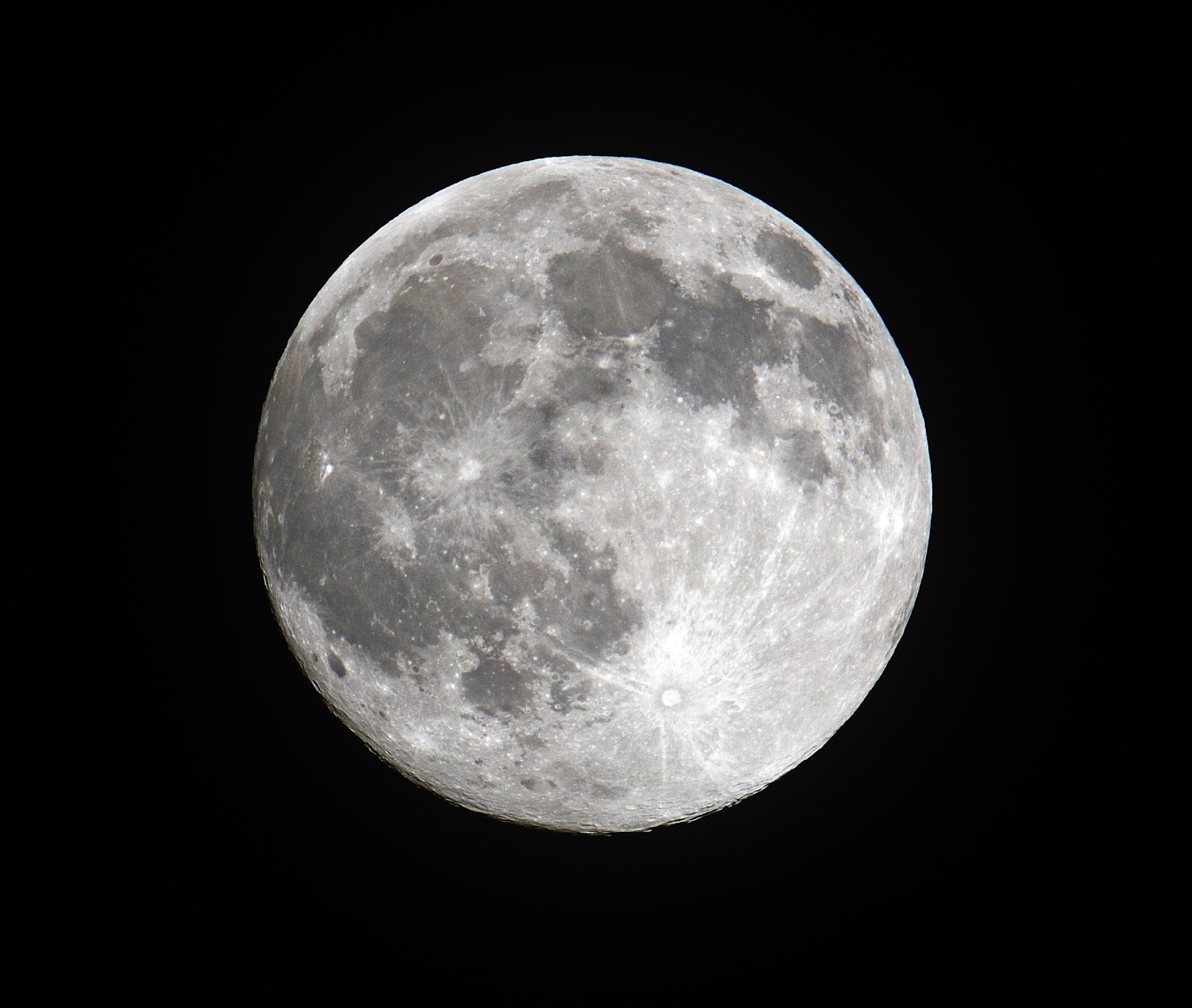 What is a moon?
[Speaker Notes: What is a moon? 

[A moon is a natural object that goes around a planet and reflects light from the sun.]]
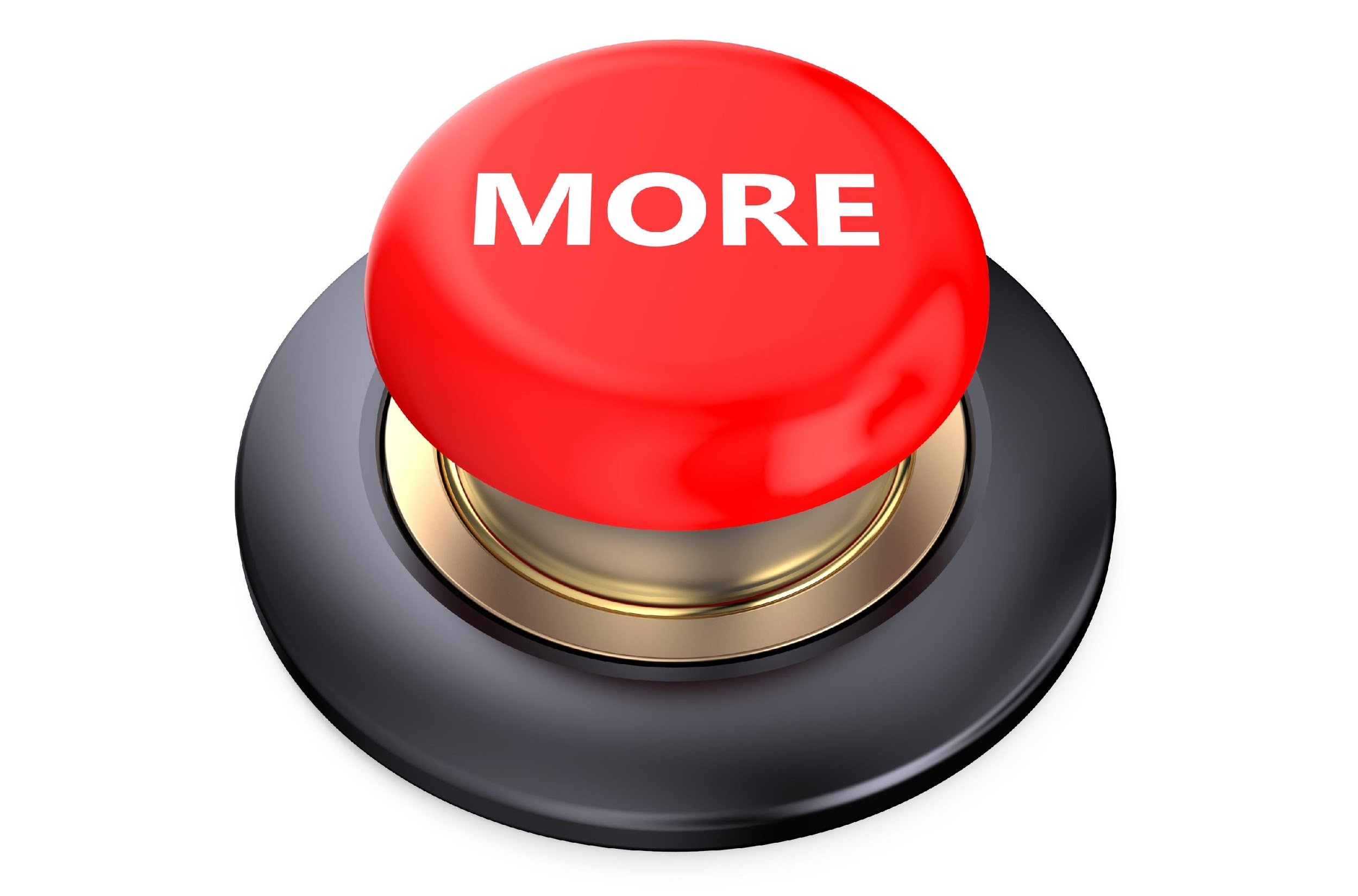 [Speaker Notes: That is the basic definition, but there is a bit more you need to know.]
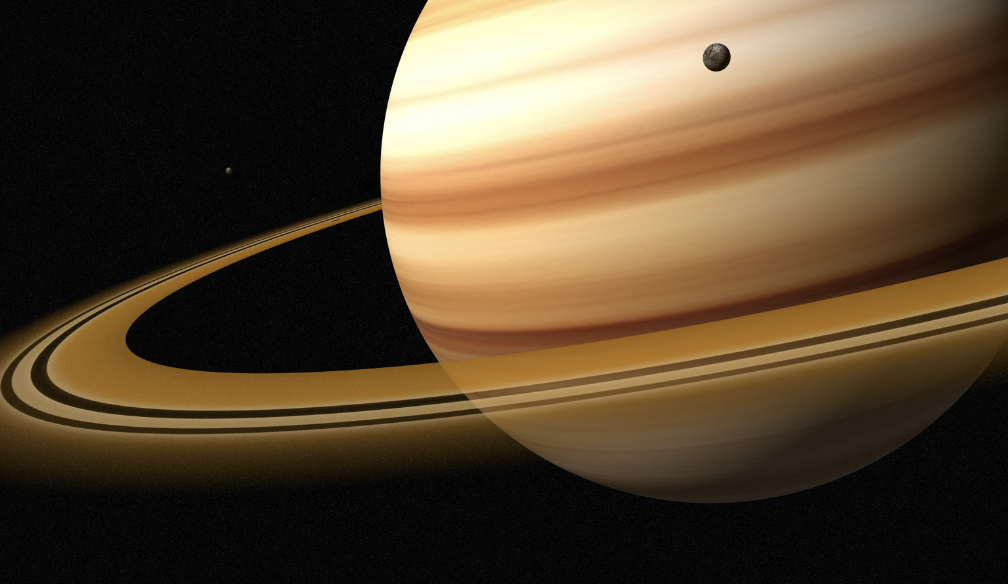 Moons are much smaller than planets and do not produce their own light but instead reflect the light of the sun.
[Speaker Notes: Moons are much smaller than planets and do not produce their own light but instead reflect the light of the sun.]
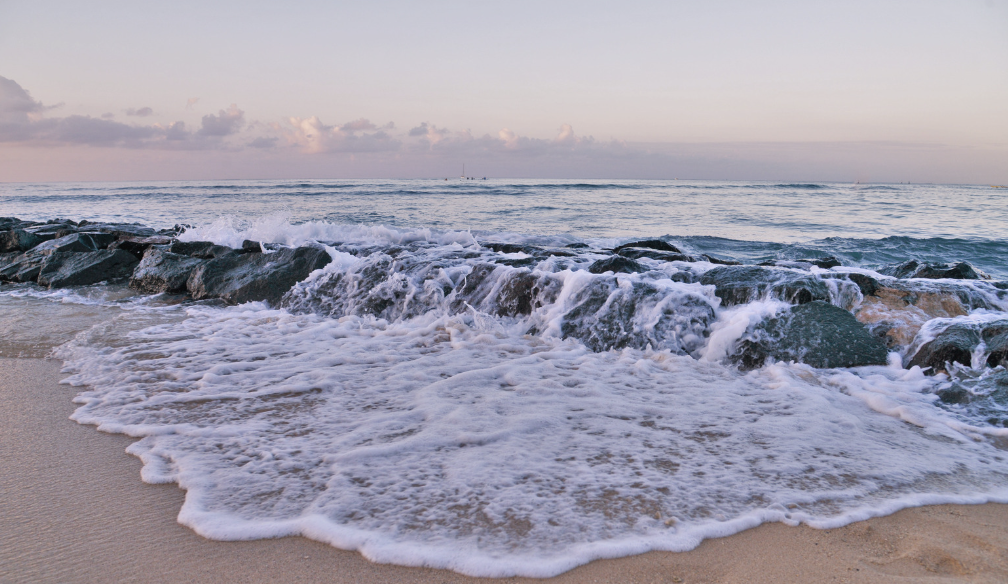 Moons play a crucial role in the solar system, influencing tides on their parent planets.
[Speaker Notes: Moons play a crucial role in the solar system, influencing tides on their parent planets.]
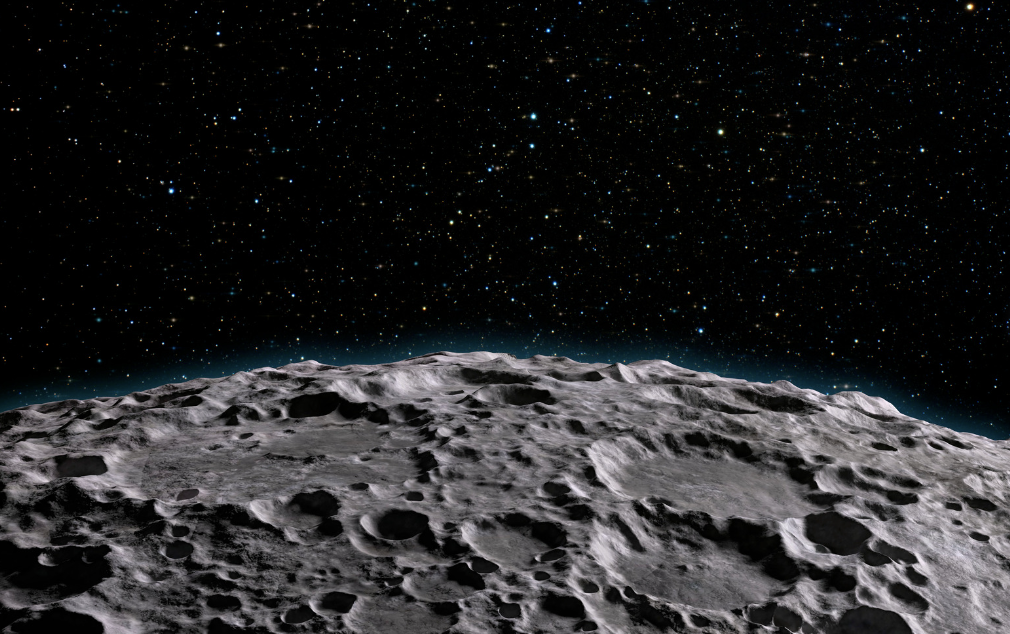 Some moons have unique features like craters, mountains, and even atmospheres.
[Speaker Notes: Some moons have unique features like craters, mountains, and even atmospheres.]
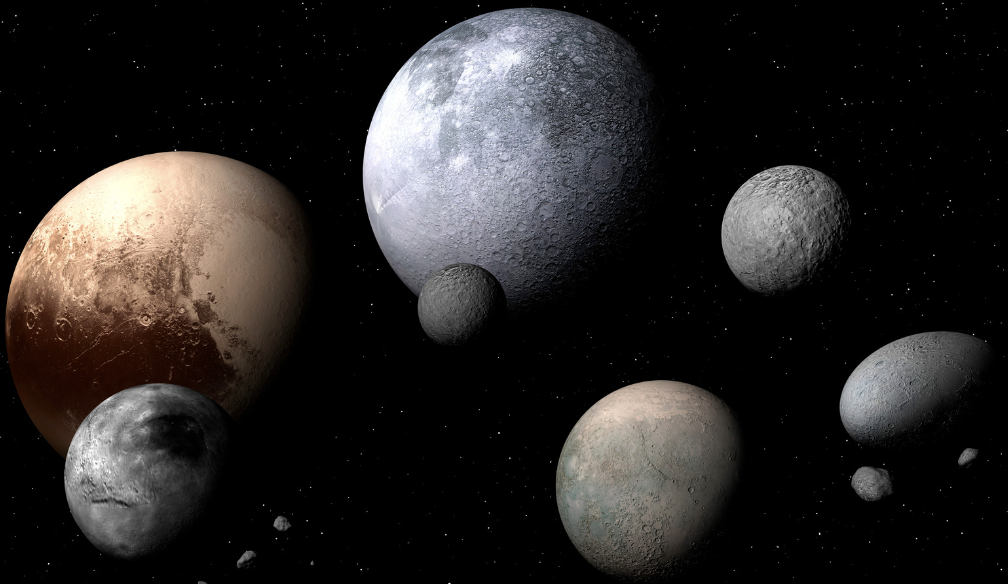 They come in different sizes and are made up of various materials.
[Speaker Notes: They come in different sizes and are made up of various materials.]
[Speaker Notes: Let’s check-in for understanding.]
Moons are much             ,   than planets and do not produce their own light but instead reflect the light of the sun.
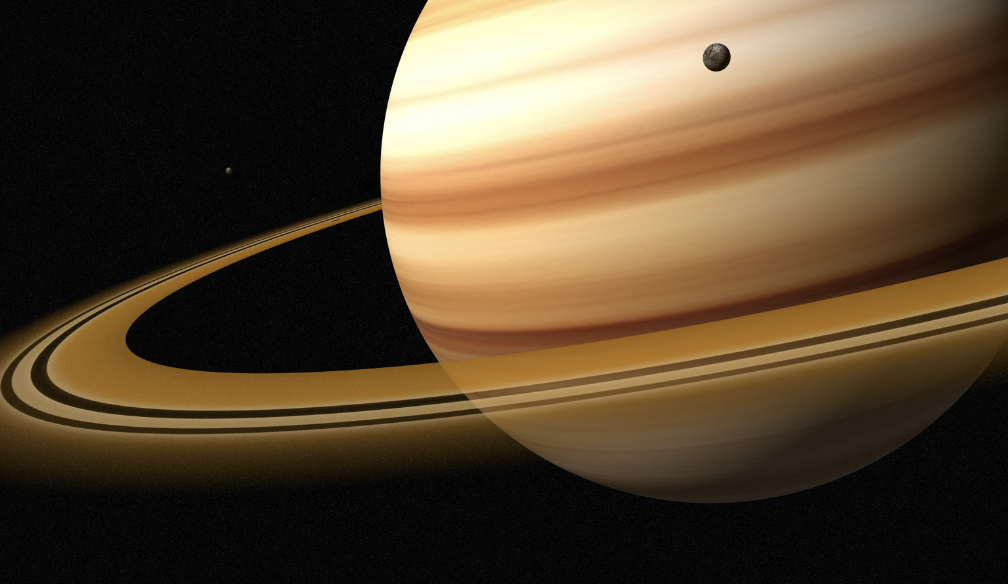 [Speaker Notes: Moons are much                  than planets and do not produce their own light but instead reflect the light of the sun.]
Moons are much smaller than planets and do not produce their own light but instead reflect the light of the sun.
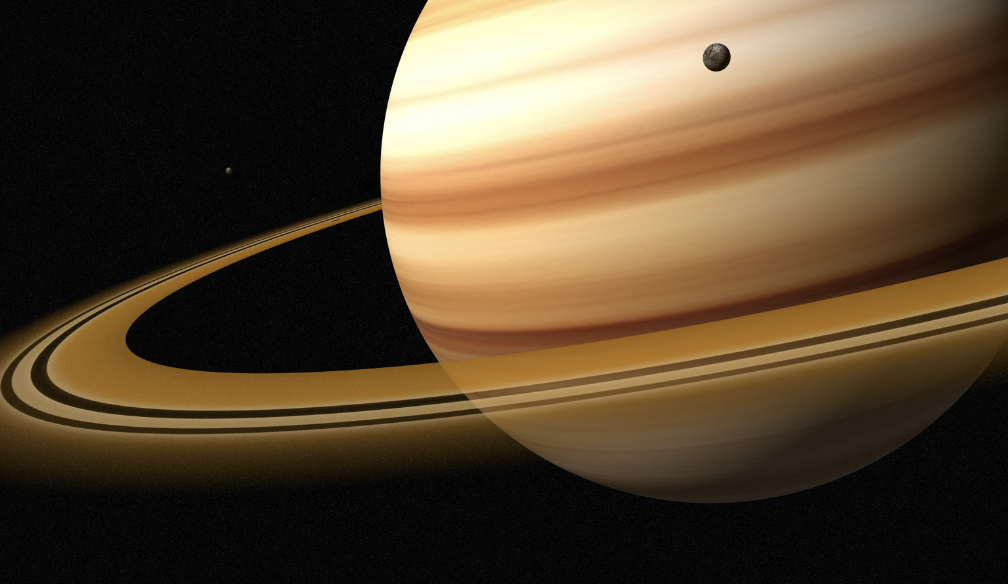 [Speaker Notes: Moons are much smaller than planets and do not produce their own light but instead reflect the light of the sun.]
True or False: All moons are made up of the exact same materials and are the exact same size.
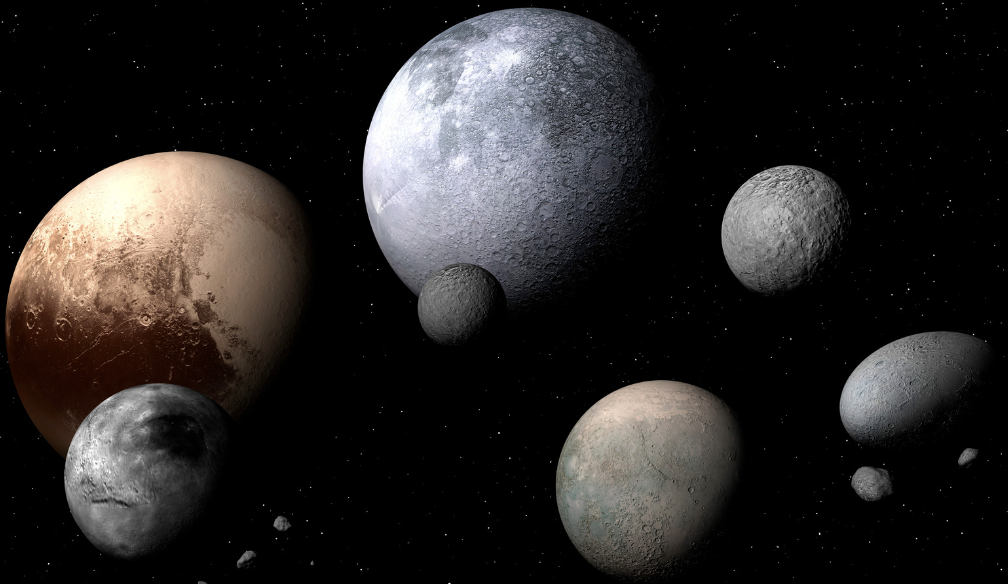 [Speaker Notes: True or False: All moons are made up of the exact same materials and are the exact same size. 

[False]]
True or False: All moons are made up of the exact same materials and are the exact same size.
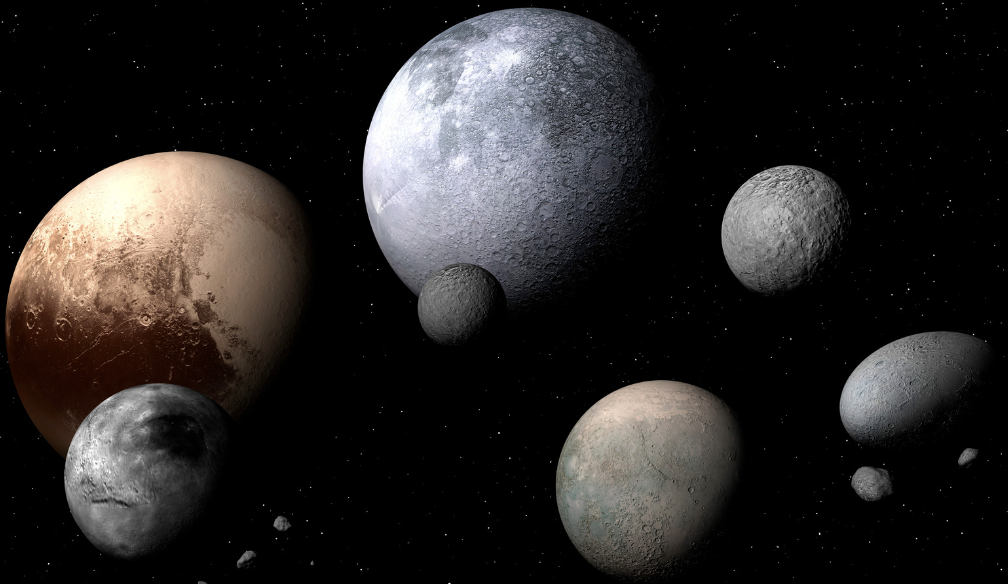 [Speaker Notes: False : Moons come in various sizes and are made up of different materials.]
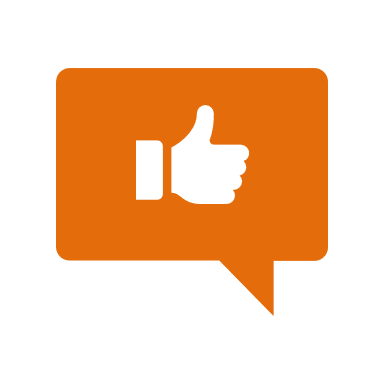 [Speaker Notes: Now, let’s talk about some examples of revolution.

Feedback: It is important to not only introduce an example of the term but also include images to go along with it, this is a great way to help students make connections.]
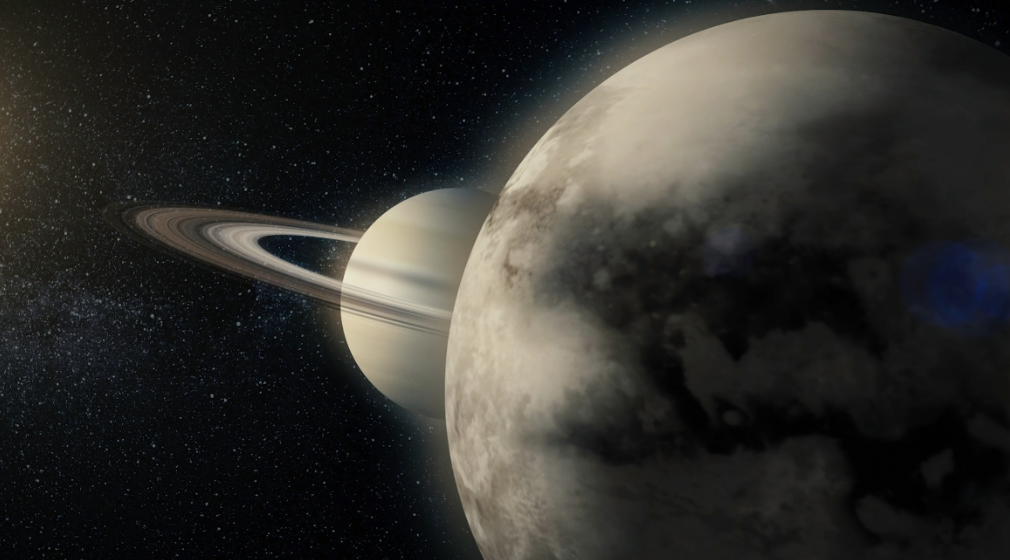 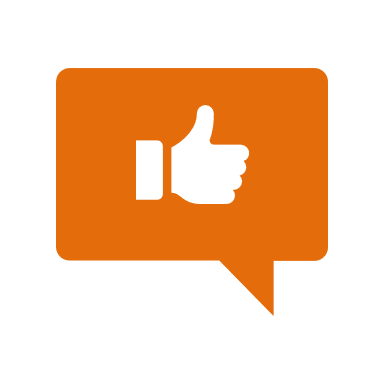 Titan is an example of a moon. It is the largest of Saturn’s 145 moons.
[Speaker Notes: Titan is an example of a moon. It is the largest of Saturn’s 145 moons.

145 moons as of May 2023, source: https://www.space.com/20812-saturn-moons.html]
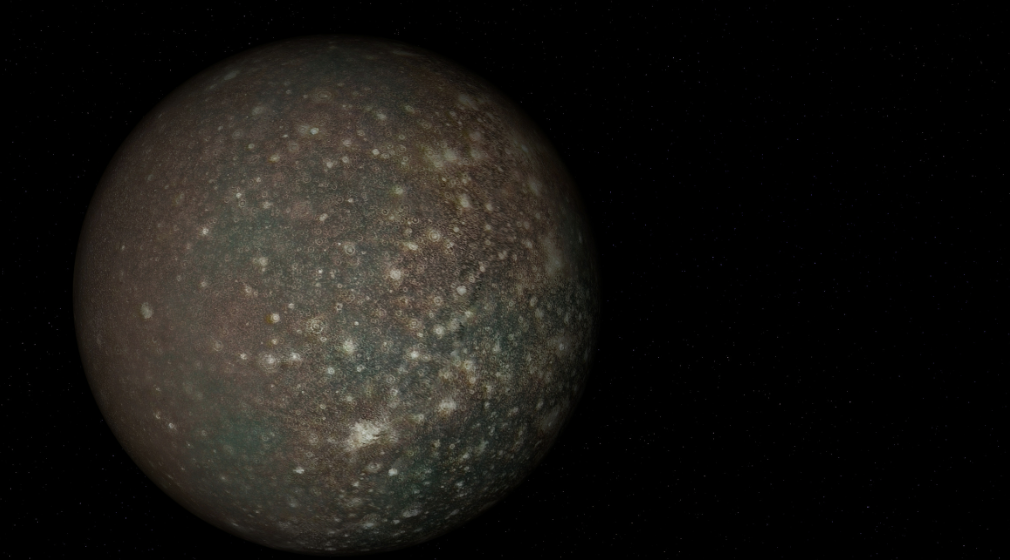 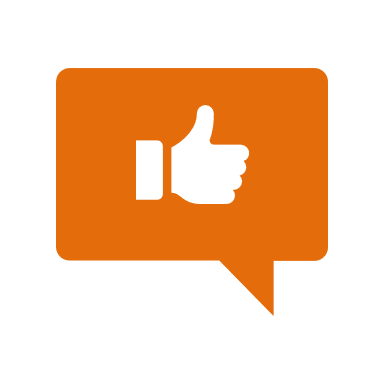 Callisto is another example of a moon. It is the second largest of Jupiter’s 95 moons.
[Speaker Notes: Callisto is another example of a moon. It is the second largest of Jupiter’s 95 moons. 

95 moons as of February, 2024. Source: https://science.nasa.gov/jupiter/moons/]
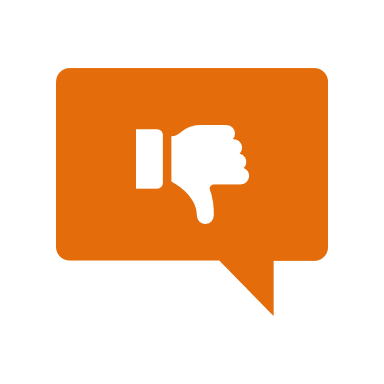 [Speaker Notes: Next, let’s talk about some non-examples of revolution.

Feedback: Take a moment to explicitly distinguish between the similarities of the non-examples and the vocabulary term you were covering today. This helped students resolve any misconceptions they may have.]
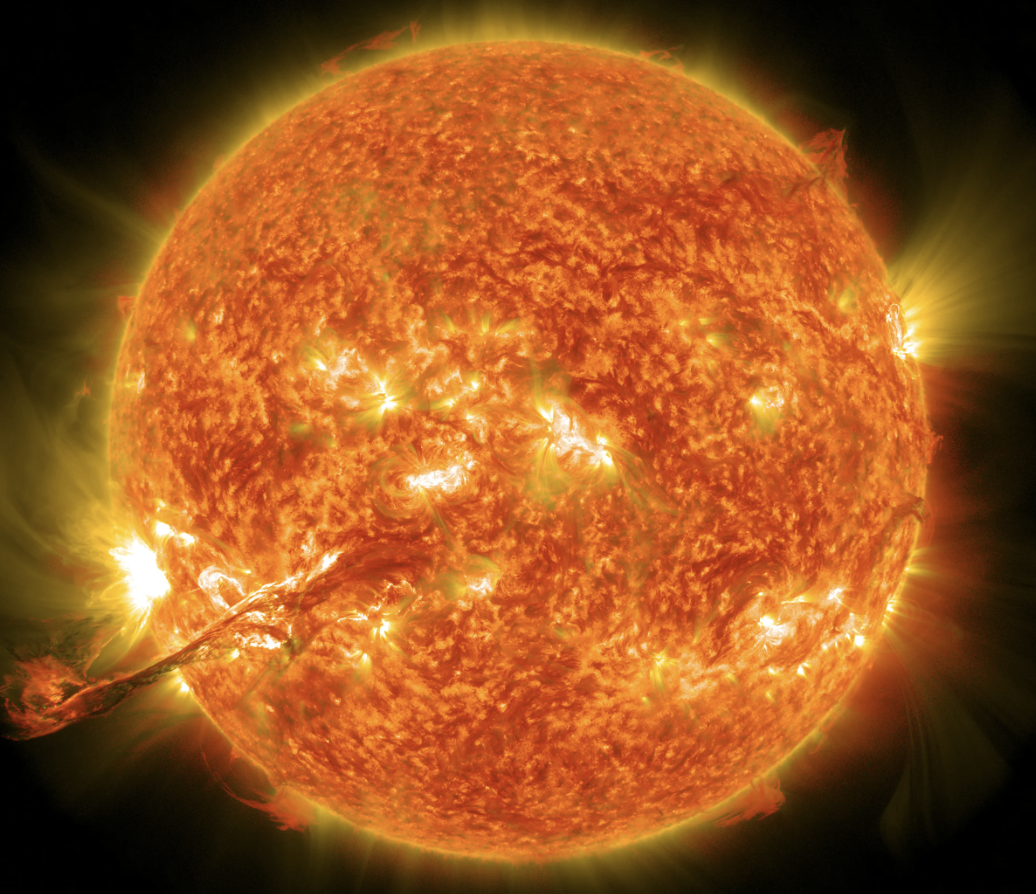 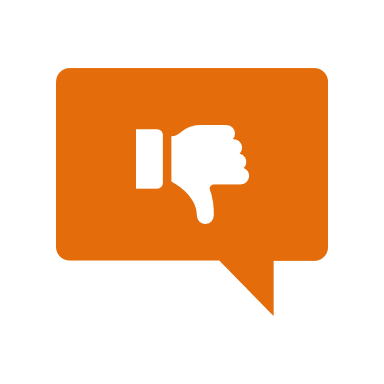 The sun is NOT an example of a moon. The sun is a hot, bright star that is the center of our solar system.
[Speaker Notes: The sun is NOT an example of a moon. The sun is a hot, bright star that is the center of our solar system.]
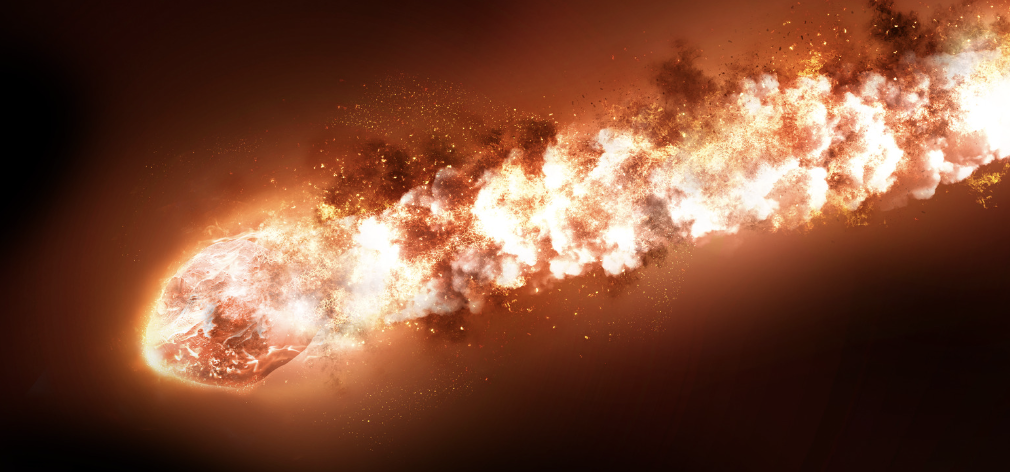 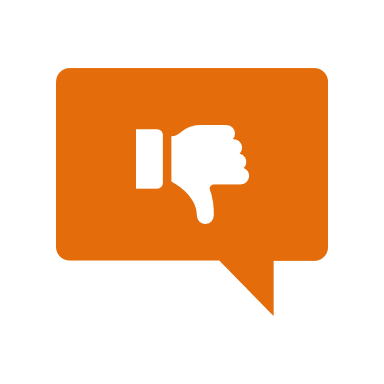 A meteor is also NOT an example of a moon. A meteor is a small celestial body that enters the Earth's atmosphere and burns up due to resistance with the air. In contrast, a moon is a natural object that goes around a planet. Moons are much larger than meteors.
[Speaker Notes: A meteor is also NOT an example of a moon. A meteor is a small celestial body that enters the Earth's atmosphere and burns up due to resistance with the air. In contrast, a moon is a natural object that goes around a planet. Moons are much larger than meteors.]
[Speaker Notes: Let’s check-in for understanding.]
Why are meteors and the sun NOT examples of a moon?
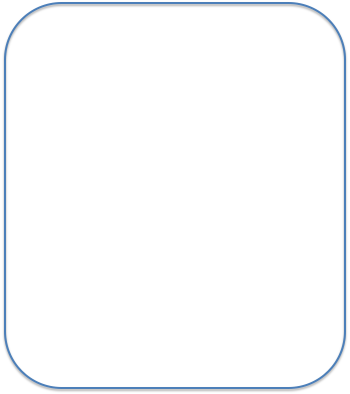 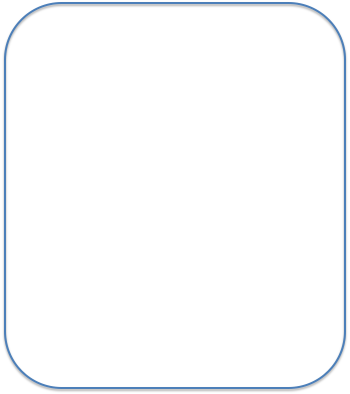 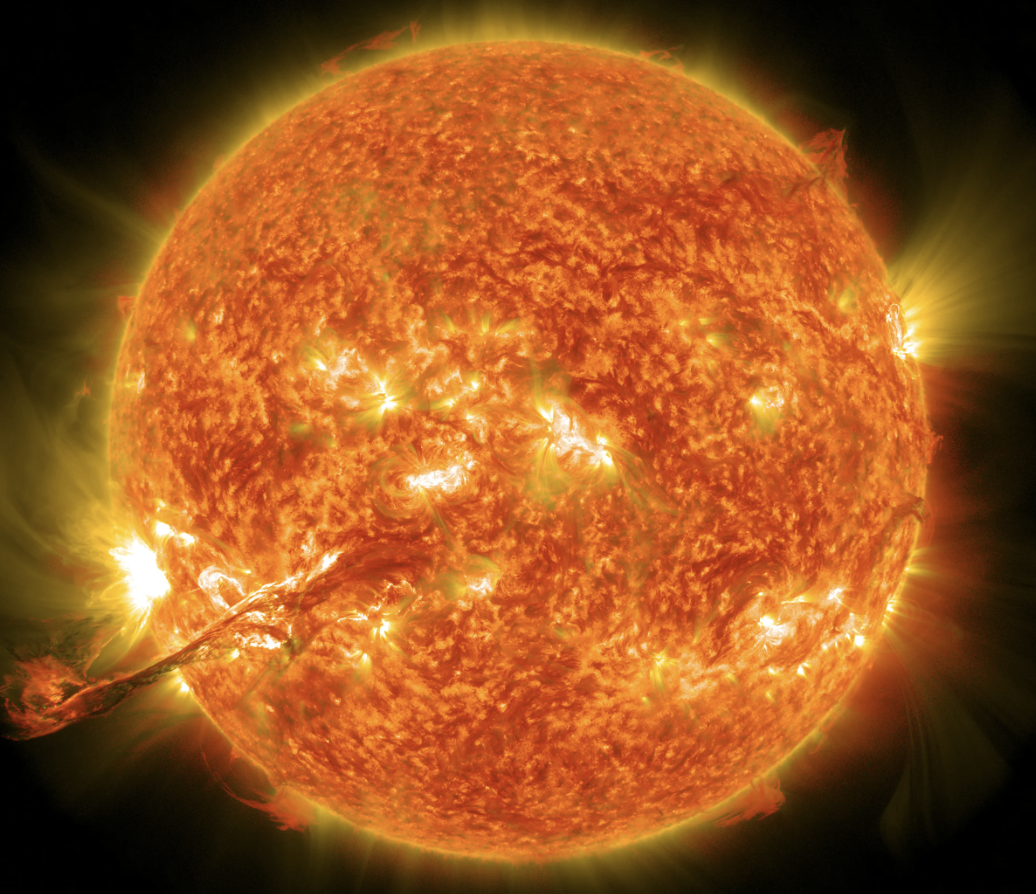 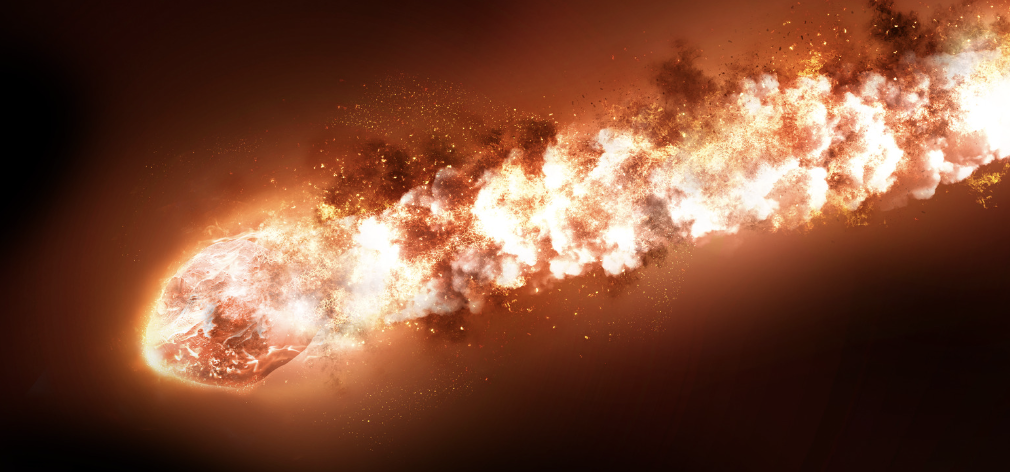 [Speaker Notes: Why are meteors and the sun NOT examples of a moon?

[A meteor is a small celestial body that enters the Earth's atmosphere and burns up due to resistance with the air. The sun is a hot, bright star that is the center of our solar system. Celestial bodies go around the sun, while moons go around other celestial bodies (planets).]]
Remember!!!
[Speaker Notes: However, remember!

Feedback: Repeating important information is a great way to draw students' attention to key content.]
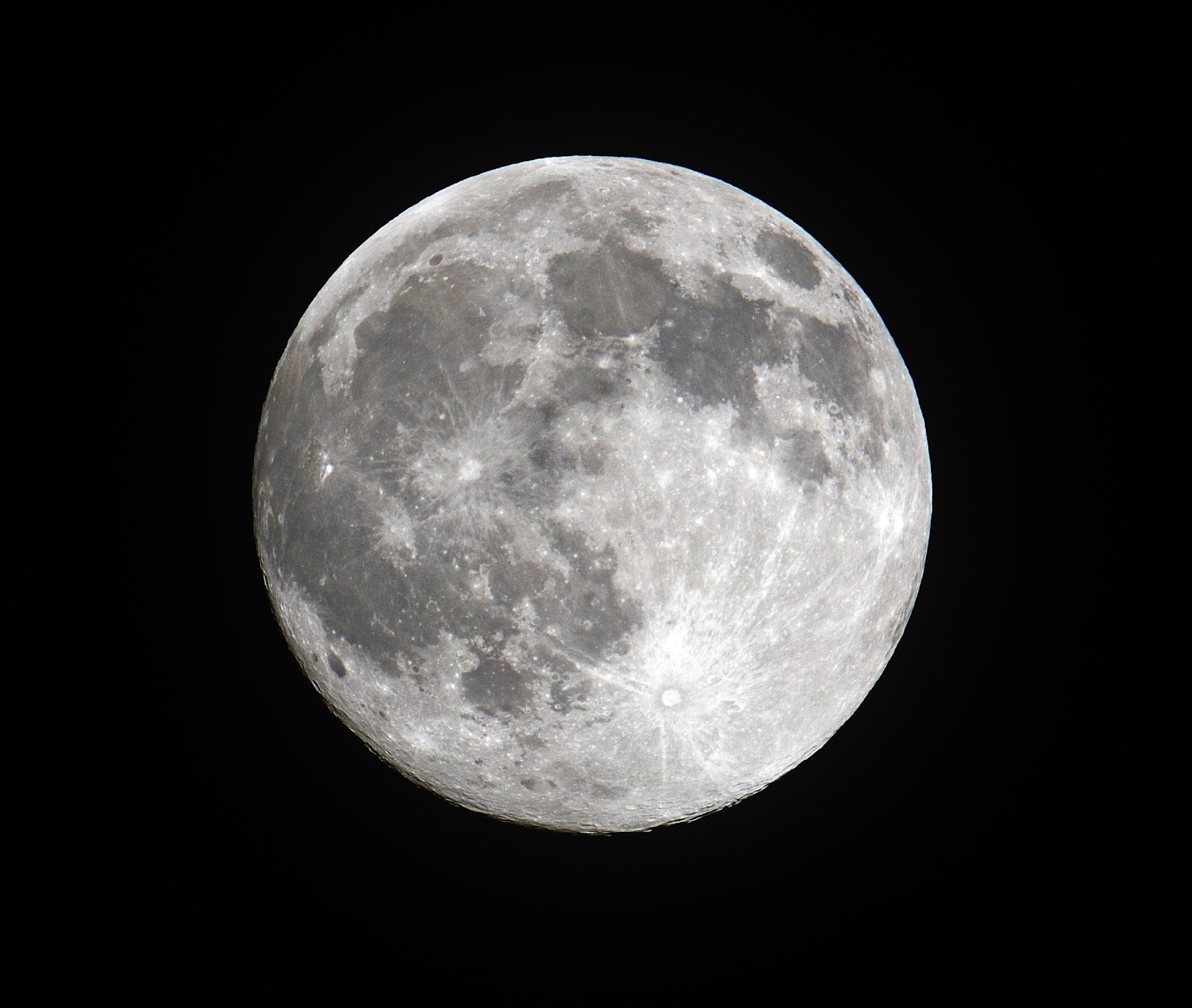 Moon: a natural object that goes around a planet
[Speaker Notes: Moon: a natural object that goes around a planet]
[Speaker Notes: We will now complete this concept map, called a Frayer model, to summarize and further clarify what you have learned about the term thermometer.]
Picture
Definition
Moon
How does the moon impact my life?
Example
[Speaker Notes: To complete the Frayer model, we will choose from four choices the correct picture, definition, example, and response to the question, “How does the moon impact my life?” Select the best response for each question using the information you just learned. As we select responses, we will see how this model looks filled in for the term a moon.]
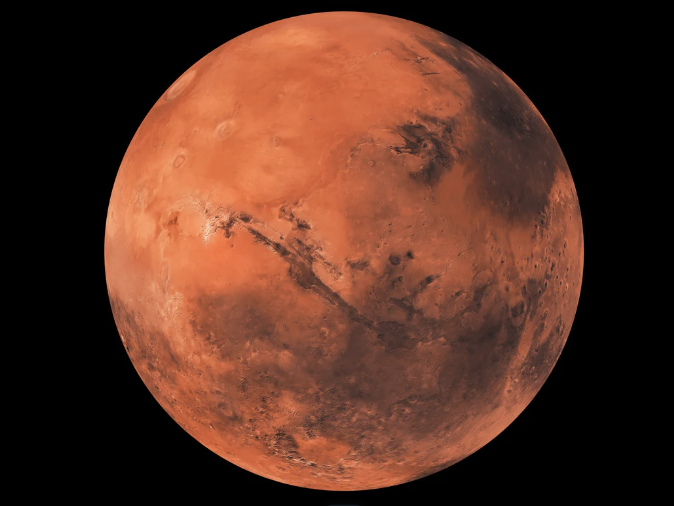 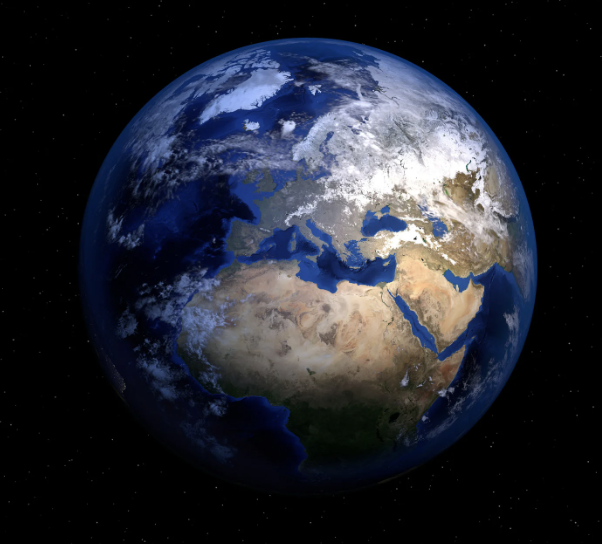 Directions: Click on the correct picture of a Moon from these 4 choices.
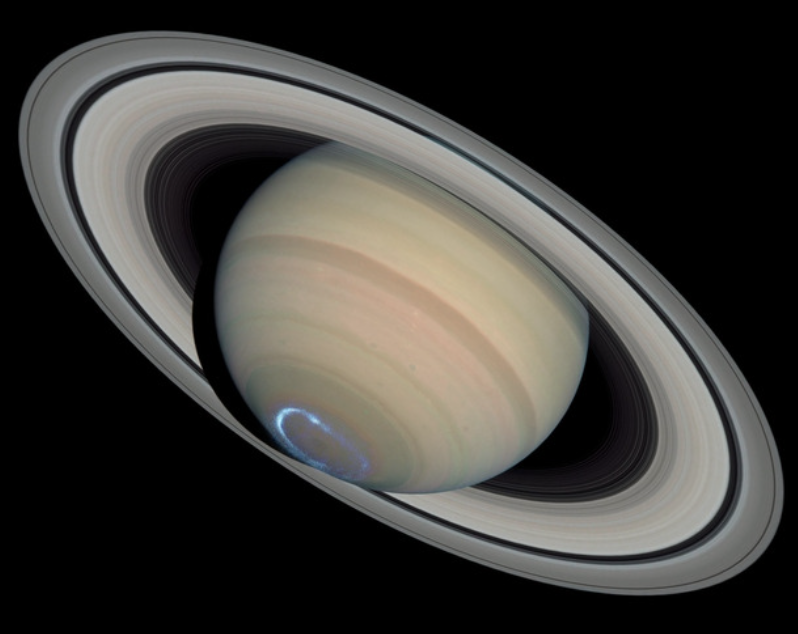 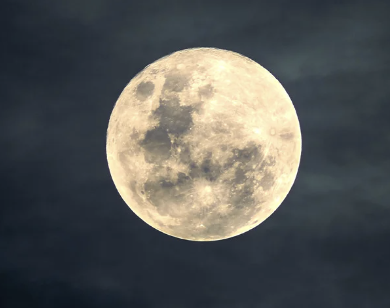 [Speaker Notes: Click on the one correct picture of the moon from these four choices]
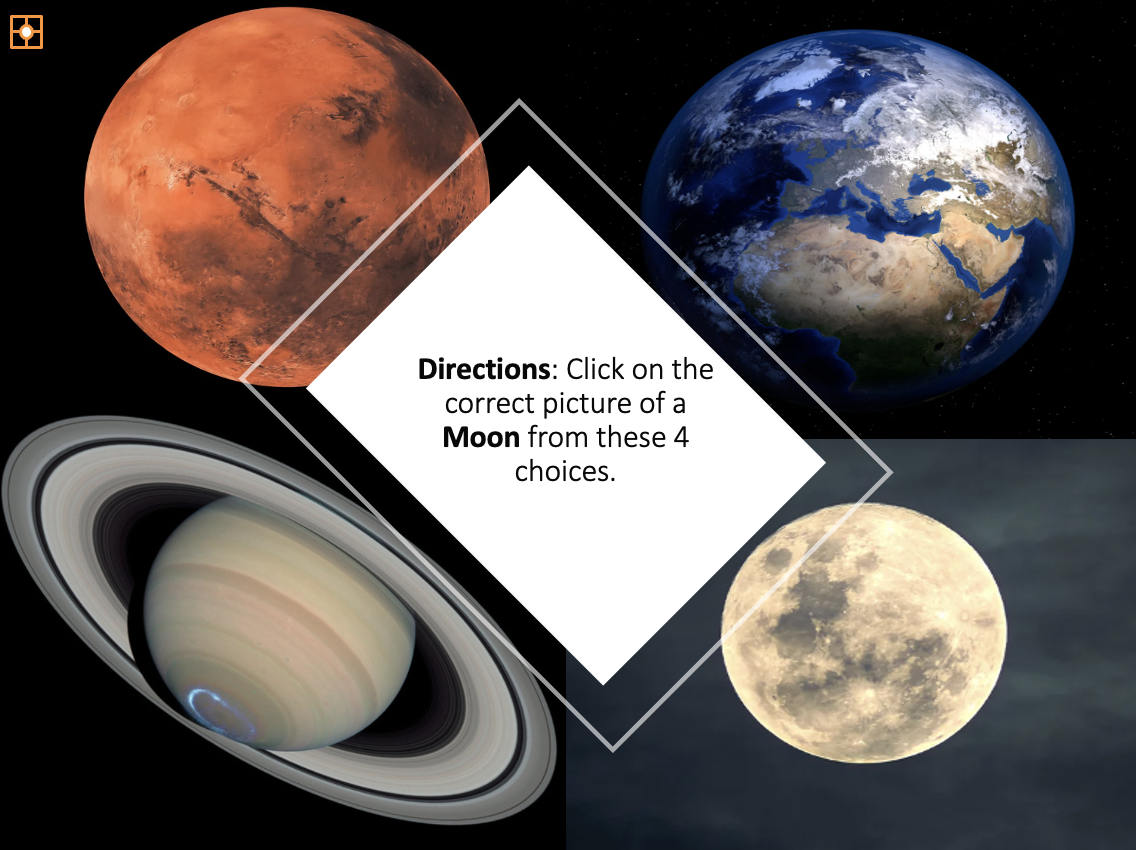 [Speaker Notes: You are correct! This is a picture of a moon]
Picture
Definition
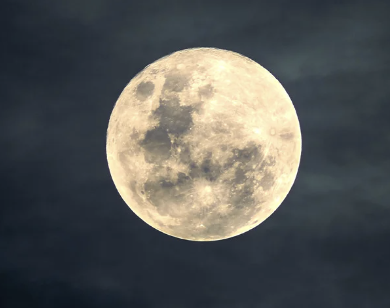 Moon
How does the moon impact my life?
Example
[Speaker Notes: Here is the Frayer Model filled in with a picture of the moon.]
Directions: Click on the correct definition of a moon from the choices below.
A
The spinning of a celestial body around its own axis
B
A natural object that goes around a planet
C
A big ball of rock or gas that goes around a star
D
An inner planet
[Speaker Notes: Choose the correct definition of a moon from these four choices]
Directions: Click on the correct definition of a moon from the choices below.
A
The spinning of a celestial body around its own axis
B
A natural object that goes around a planet
C
A big ball of rock or gas that goes around a star
D
An inner planet
[Speaker Notes: You are correct! A moon is a natural object that goes around a planet.]
Picture
Definition
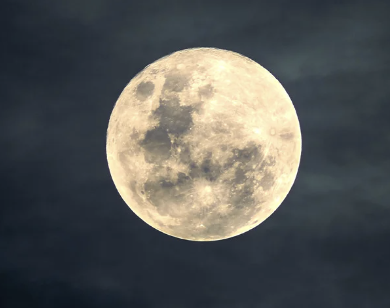 A natural object that goes around a planet
Moon
How does the moon impact my life?
Example
[Speaker Notes: Here is the Frayer Model with a picture and the definition filled in for a moon: A natural object that goes around a planet]
Directions: Click on the correct example of a moon from the choices below.
A
Titan, one of Saturn’s moons.
B
The sun
C
A meteor
D
Halley’s comet
[Speaker Notes: Choose the correct example of a moon from these four choices]
Directions: Click on the correct example of a moon from the choices below.
A
Titan, one of Saturn’s moons.
B
The sun
C
A meteor
D
Halley’s comet
[Speaker Notes: You are correct! An example of a moon is Titan, one of Saturn’s moons]
Picture
Definition
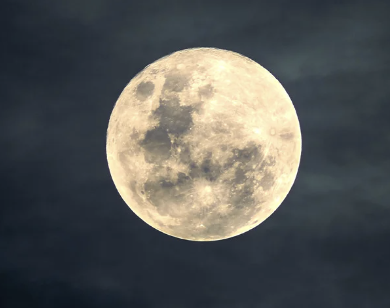 A natural object that goes around a planet
Moon
Titan, one of Saturn’s moons.
How does the moon impact my life?
Example
[Speaker Notes: Here is the Frayer Model with a picture, definition, and an example of a moon: Titan, one of Saturn’s moons.]
Directions: Click on the correct response for “How does the moon impact my life?” from the choices below.
The moon is the energy that my cells produce to help me pedal a bike
A
The moon influences our daily lives by causing day and night. The moon creates the cycle of sunrise and sunset, affecting our activities and sleep patterns.
B
The moon affects my life by determining the seasons and the weather.
C
The moon influences ocean tides through its gravitational pull. Additionally, the moon's phases and brightness at night can affect your activities and observations on Earth.
D
[Speaker Notes: Choose the one correct response for “How does the moon impact my life?” from these four choices]
Directions: Click on the correct response for “How does the moon impact my life?” from the choices below.
The moon is the energy that my cells produce to help me pedal a bike
A
The moon influences our daily lives by causing day and night. The moon creates the cycle of sunrise and sunset, affecting our activities and sleep patterns.
B
The moon affects my life by determining the seasons and the weather.
C
The moon influences ocean tides through its gravitational pull. Additionally, the moon's phases and brightness at night can affect your activities and observations on Earth.
D
[Speaker Notes: You are correct! The moon influences ocean tides through its gravitational pull. Additionally, the moon's phases and brightness at night can affect your activities and observations on Earth.]
Picture
Definition
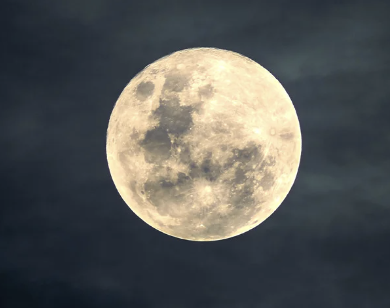 A natural object that goes around a planet
Moon
The moon influences ocean tides through its gravitational pull. Additionally, the moon's phases and brightness at night can affect your activities and observations on Earth.
Titan, one of Saturn’s moons.
How does the moon impact my life?
Example
[Speaker Notes: Here is the Frayer Model with a picture, definition, example, and a correct response to “How does the moon impact my life?”: The moon influences ocean tides through its gravitational pull. Additionally, the moon's phases and brightness at night can affect your activities and observations on Earth.]
Remember!!!
[Speaker Notes: However, remember!

Feedback: Repeating important information is a great way to draw students' attention to key content.]
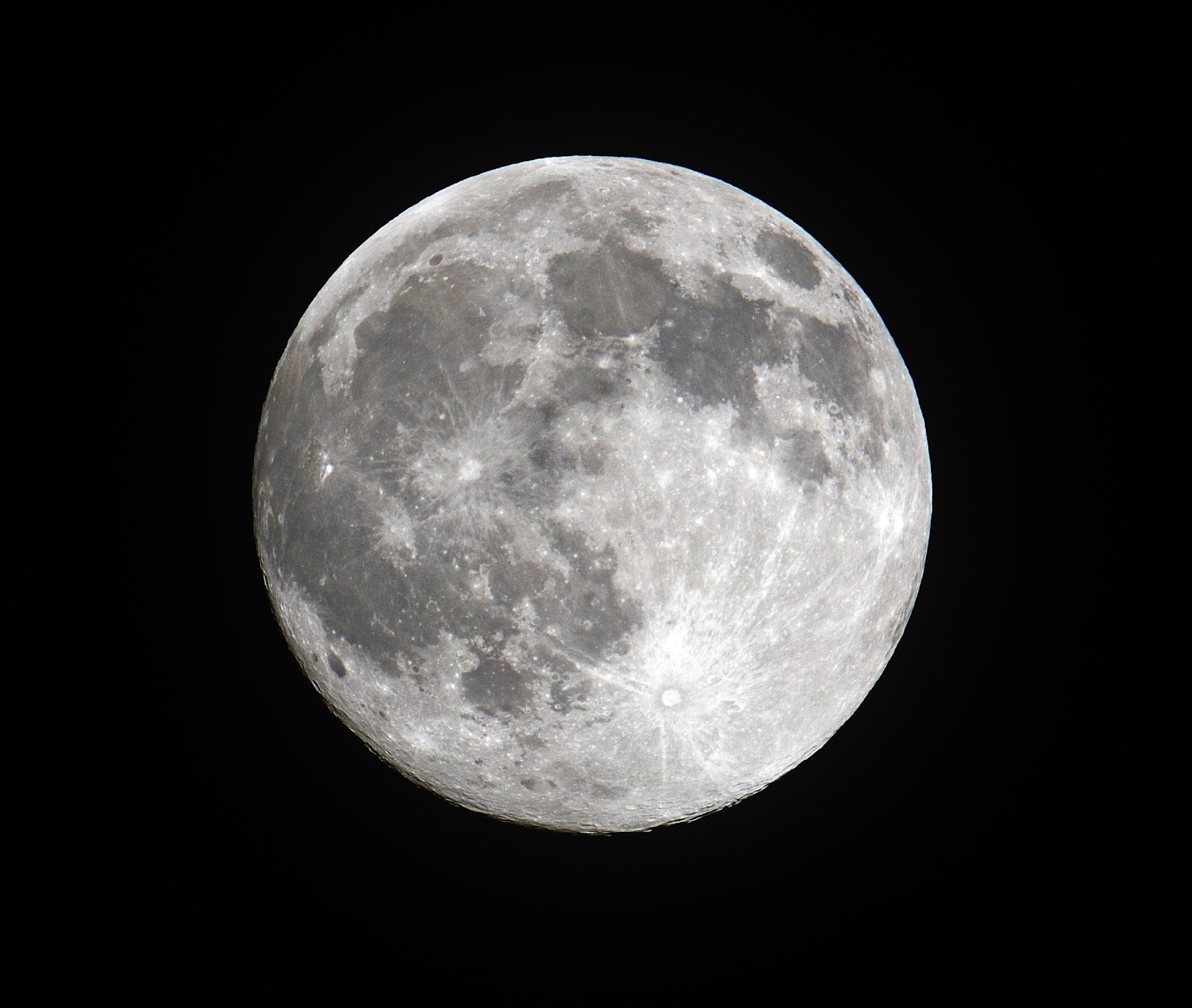 Moon: a natural object that goes around a planet
[Speaker Notes: Moon: a natural object that goes around a planet]
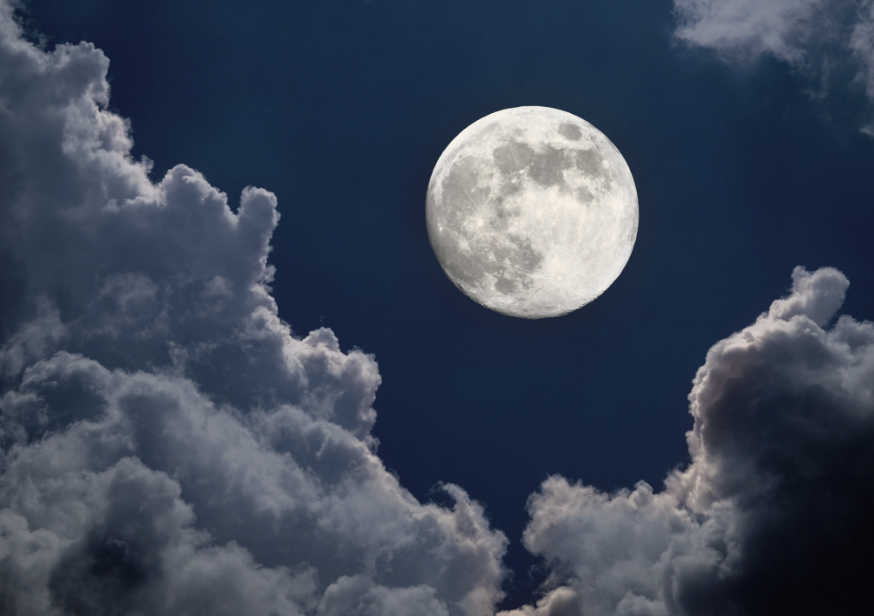 Big Question: How does the moon's presence in the night sky affect the Earth, our daily activities, and the behavior of living things?
[Speaker Notes: Explicit cue to revisit the big question at the end of the lesson:  Okay everyone. Now that we’ve learned the term, let’s reflect once more on our big question.  Was there anything that we predicted earlier that was correct or incorrect? Do you have any new hypotheses to share? 

Feedback: Offering students an opportunity to evaluate their earlier hypotheses and make changes based on their new understandings is an important part of the iterative process in science. This is a great opportunity to help students build an epistemic understanding by explicitly stating how continuing to change and build on hypotheses as your knowledge grows is an important part of the discipline of science!]
Simulation Activity
Model of our Solar System
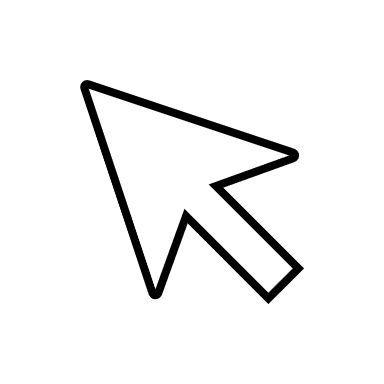 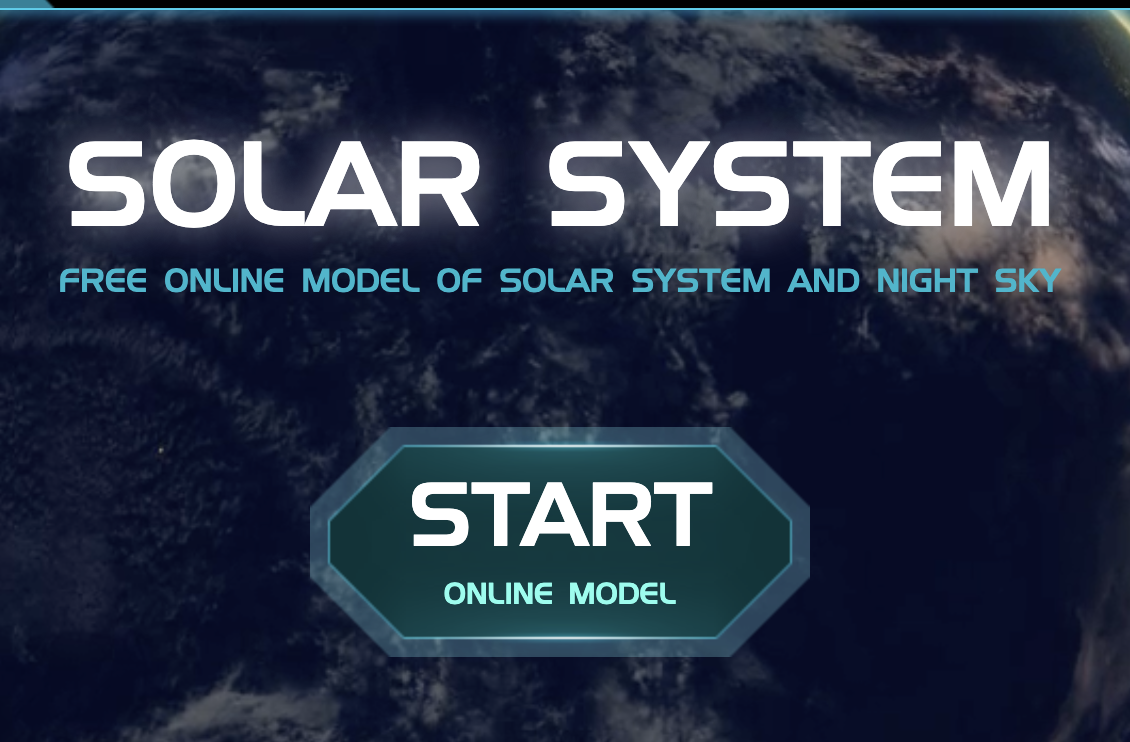 Click the link above for a simulation to explore our solar system.
[Speaker Notes: Click the link above for a simulation to explore our solar system.]
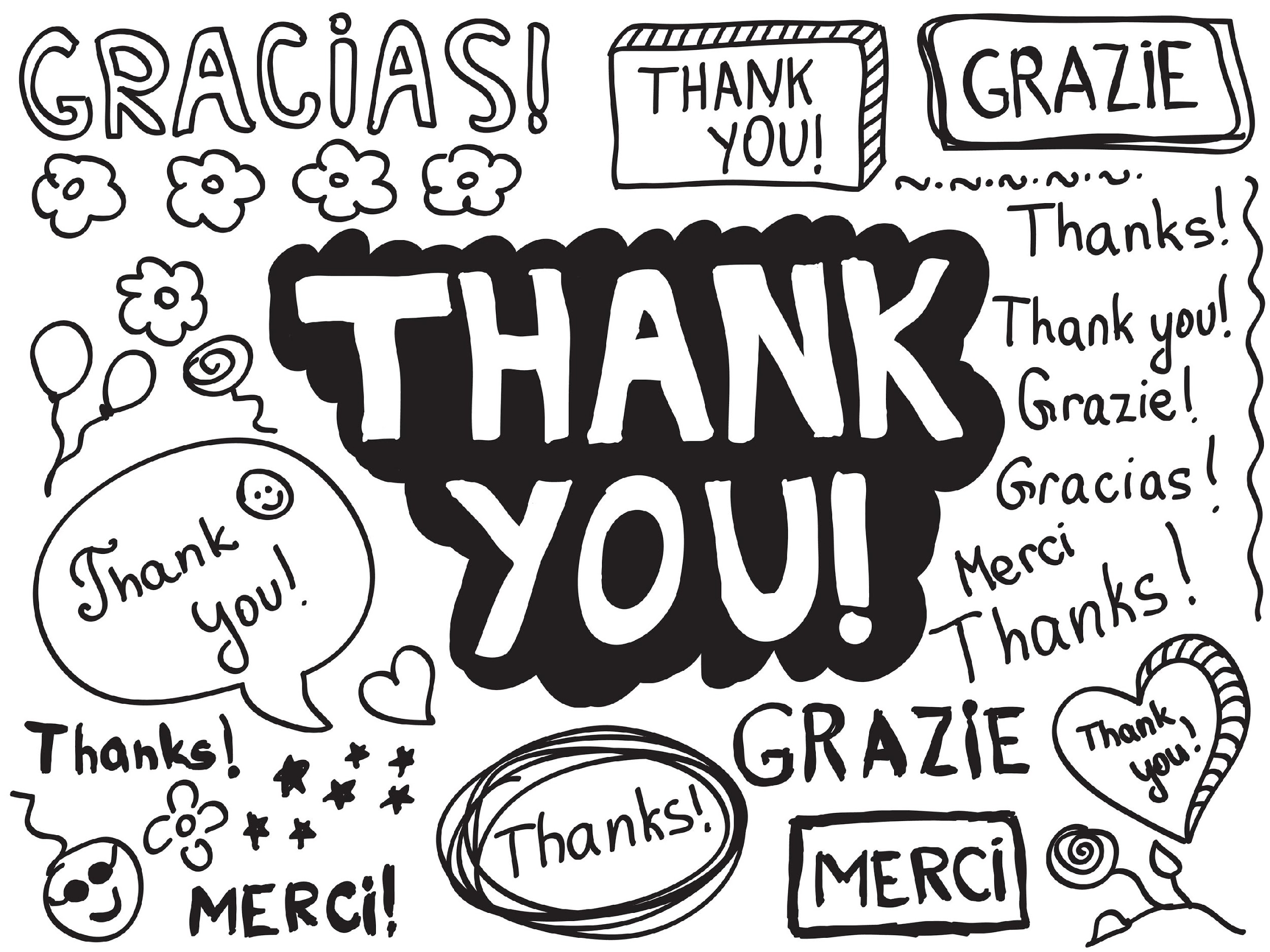 [Speaker Notes: Thanks for watching, and please continue watching CAPs available from this website.]
This Was Created With Resources From:
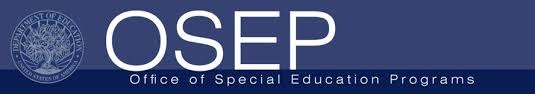 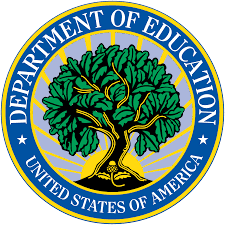 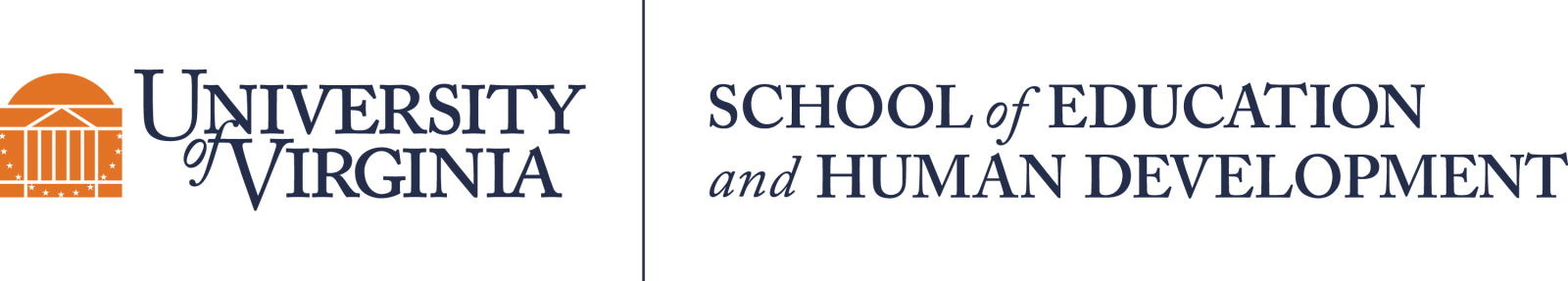 Questions or Comments

 Michael Kennedy, Ph.D.          MKennedy@Virginia.edu 
Rachel L Kunemund, Ph.D.	             rk8vm@virginia.edu